July 2020
Non-AP STA TXOP Frame Bursting Testing
Date: 2020-07-13
Authors:
Slide 1
Liang Li, HPE
July 2020
Abstract
When the AP broadcasts the EDCA Parameter Set, associated non-AP STAs shall use these values, otherwise they shall use the default values.  We measured the behavior of six different client devices when the AP broadcasts different TXOP limits in the EDCA Parameter Set for Best Effort and Video traffic access categories.  Furthermore, with TXOP Limit = 0, the STAs shall only transmit a single PPDU in the TXOP.  We also measured the behavior of client devices when the AP specifically broadcasted TXOP Limit = 0.  All but one client device violated the TXOP Limit broadcasted by the AP.
Slide 2
Liang Li, HPE
July 2020
Test Equipment and Configuration
Client devices
Device A: silicon vendor 1, phone, 11ax, 2 antennas
Device B: silicon vendor 1, phone, 11ax, 2 antennas
Device C: silicon vendor 2, laptop, 11ax, 2 antennas
Device D: silicon vendor 3, phone, 11ac, 2 antennas
Device E: silicon vendor 4, laptop, 11ac, 2 antennas
Device F: silicon vendor 5, USB adapter, 11ac, 2 antennas
Aruba 11ax AP: 80 MHz, SU UL PPDU
EDCA Parameter Set broadcast in Beacon
Slide 3
Liang Li, HPE
July 2020
Test Cases
Explore behavior the client devices when AP broadcasts different EDCA TXOP limits for Best Effort and Video access categories
Best effort
0 (special value, and default value in 802.11-2012; 2.528 msec is default in 802.11-2016)
1024 usec
For some devices we also tested 512 usec
Video: 
3008 usec (default value in 802.11-2012; 4.096 msec is default in 802.11-2016)
For some devices we also tested 1024 and 512 usec
Single client UL UDP over-the-air test, 1460 bytes packet, full buffer load (1 Gbps), 30 seconds IxChariot test
Typical MCS was 9 for 11ac devices, and 11 for 11ax devices
However for device B, in order to avoid loss in the packet capture, the UL MCS was restricted to HE MCS 7
Slide 4
Liang Li, HPE
July 2020
Analysis Method
Algorithms for plotting the UL stats
Packet captures were taken and analyzed to generate histograms of TXOP duration, number of Block Acks in each TXOP, and PPDU duration
For devices A, B and C, frame bursting starts with RTS/CTS, so we use RTS/CTS to identify the beginning of the TXOP
For devices D, E and F, frame bursting does not start with RTS/CTS, therefore we use IFS between PPDUs to identify the beginning of the TXOP
If IFS between a BA and next UL PPDU is equal to SIFS, we mark as a burst; if greater than SIFS, then separate TXOP
PPDU duration, all client types: use the Length field in L-SIG to calculate the TXTIME of the PPDU
Slide 5
Liang Li, HPE
July 2020
Device A – Best Effort
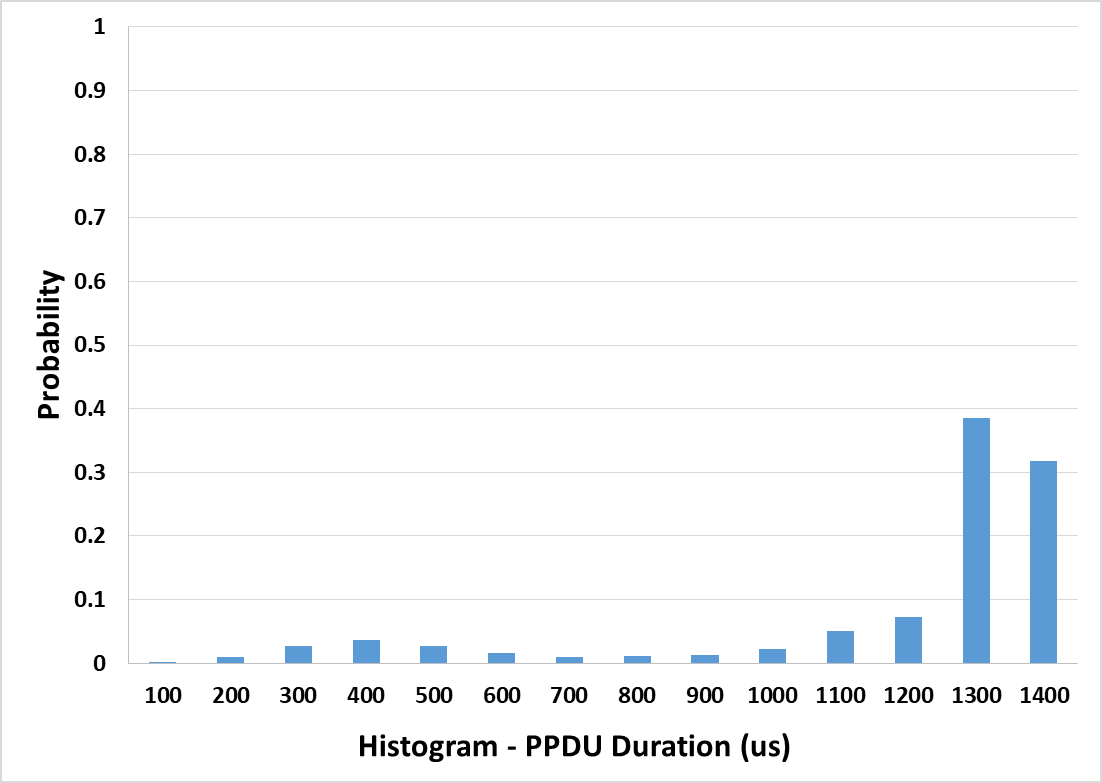 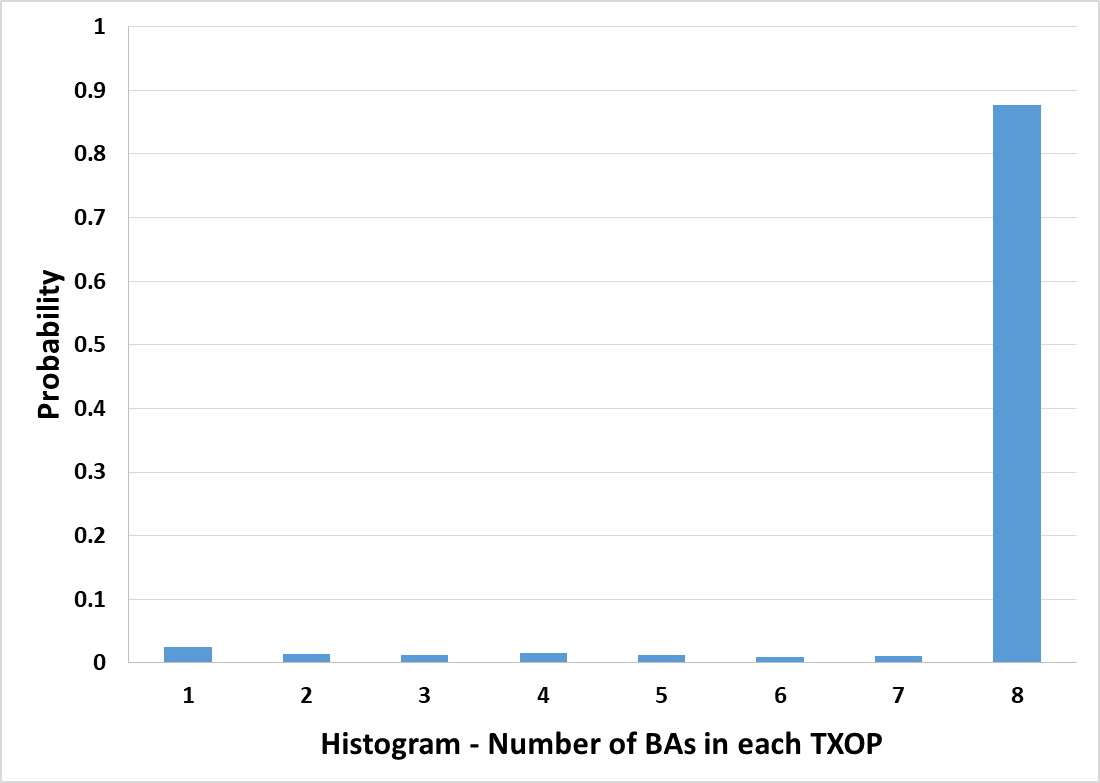 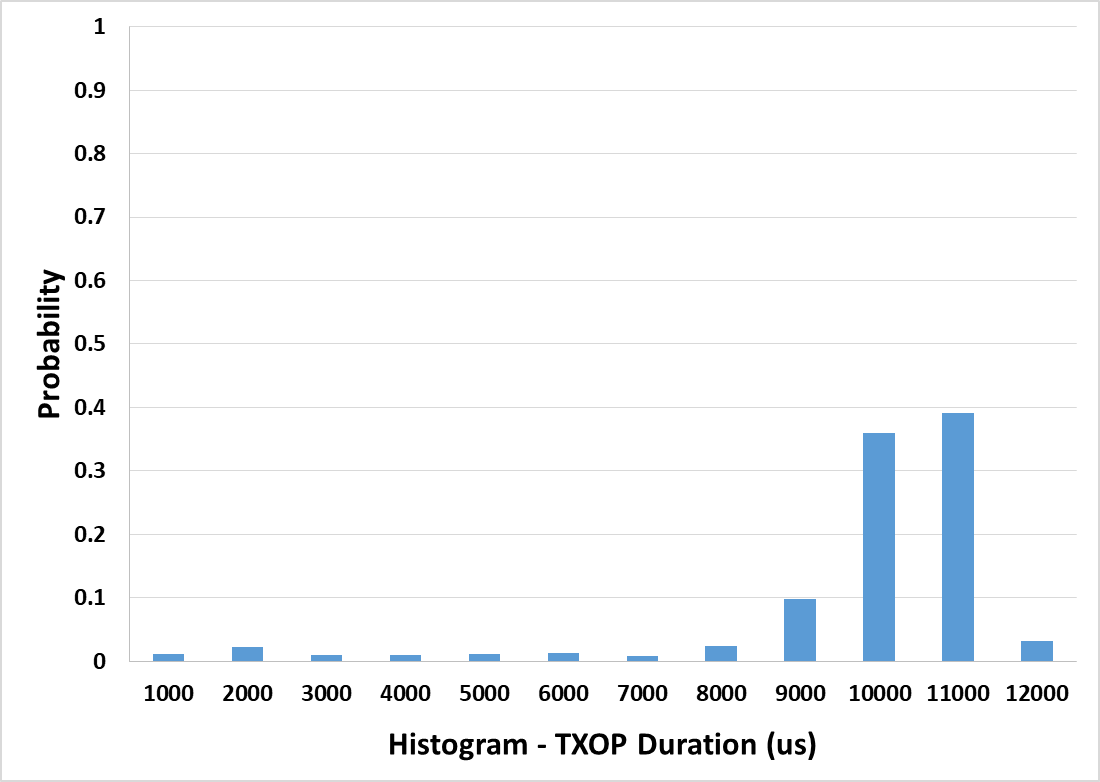 TXOP Limit = 0
0
0
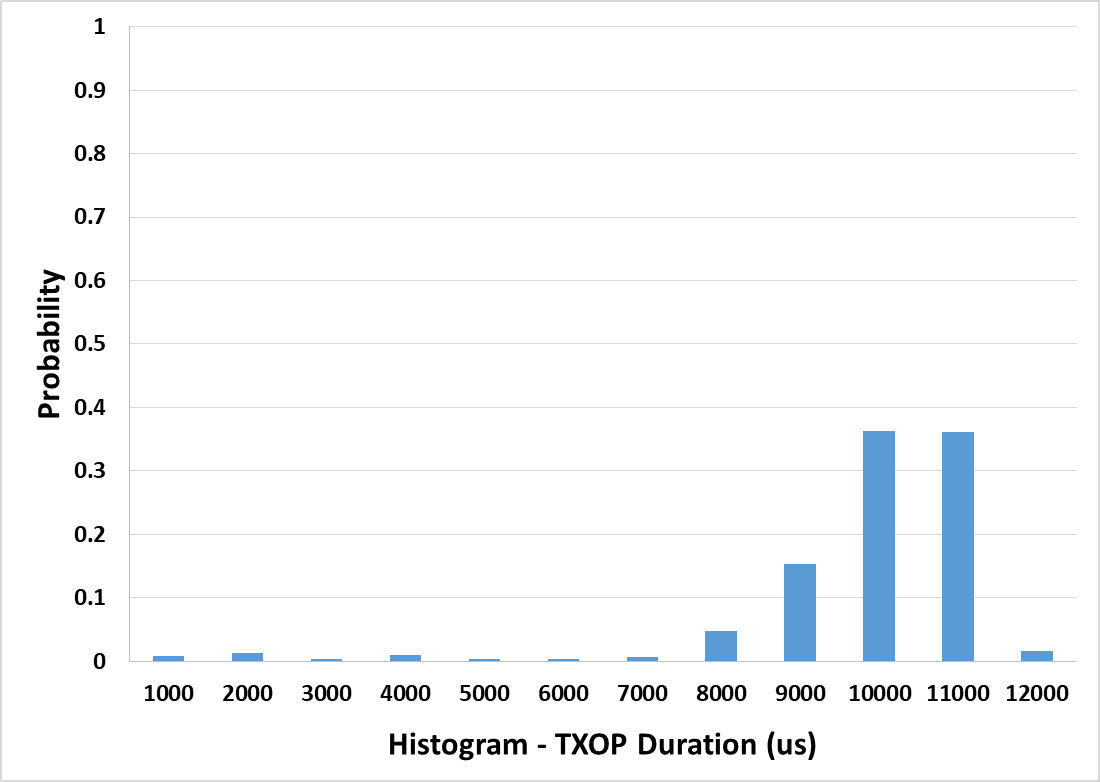 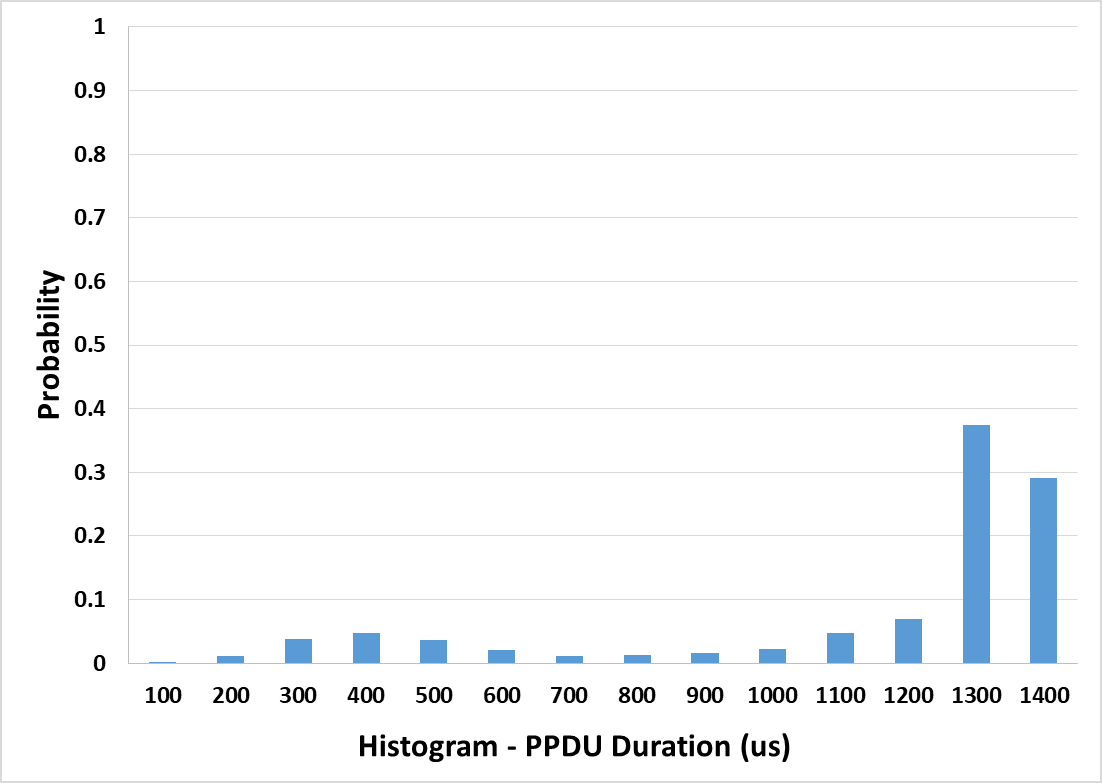 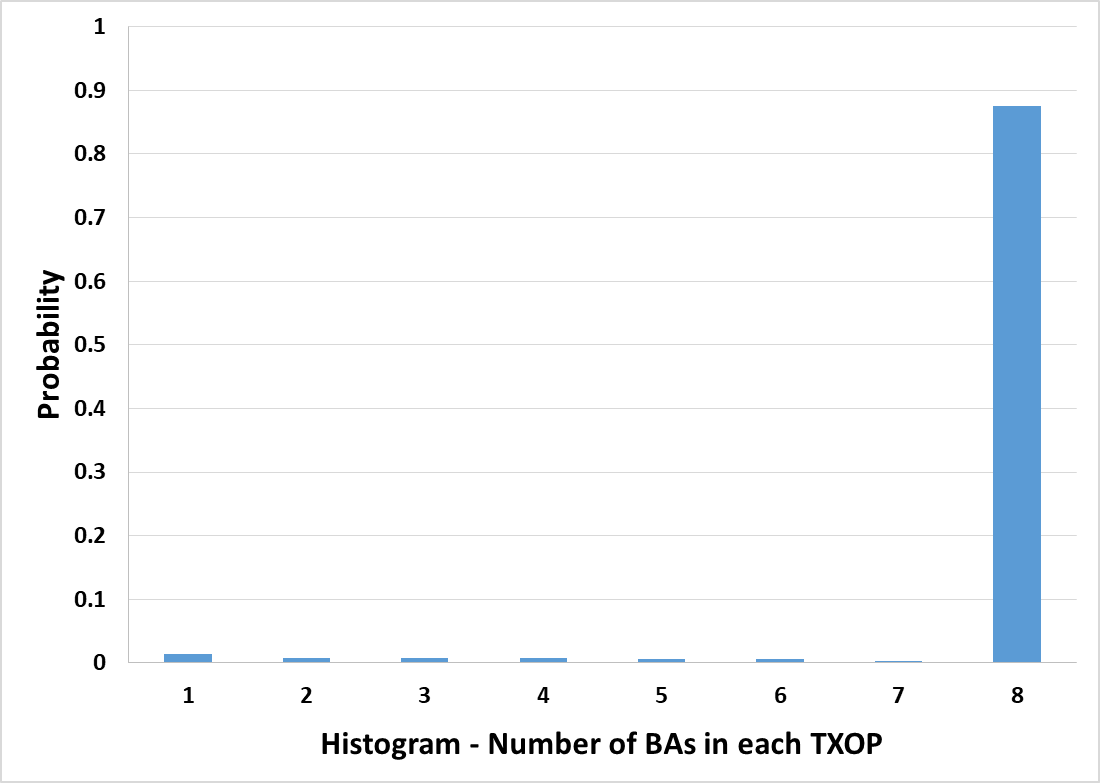 TXOP Limit = 1024 us
1024 us
1024 us
Slide 6
Liang Li, HPE
July 2020
Device A – Video
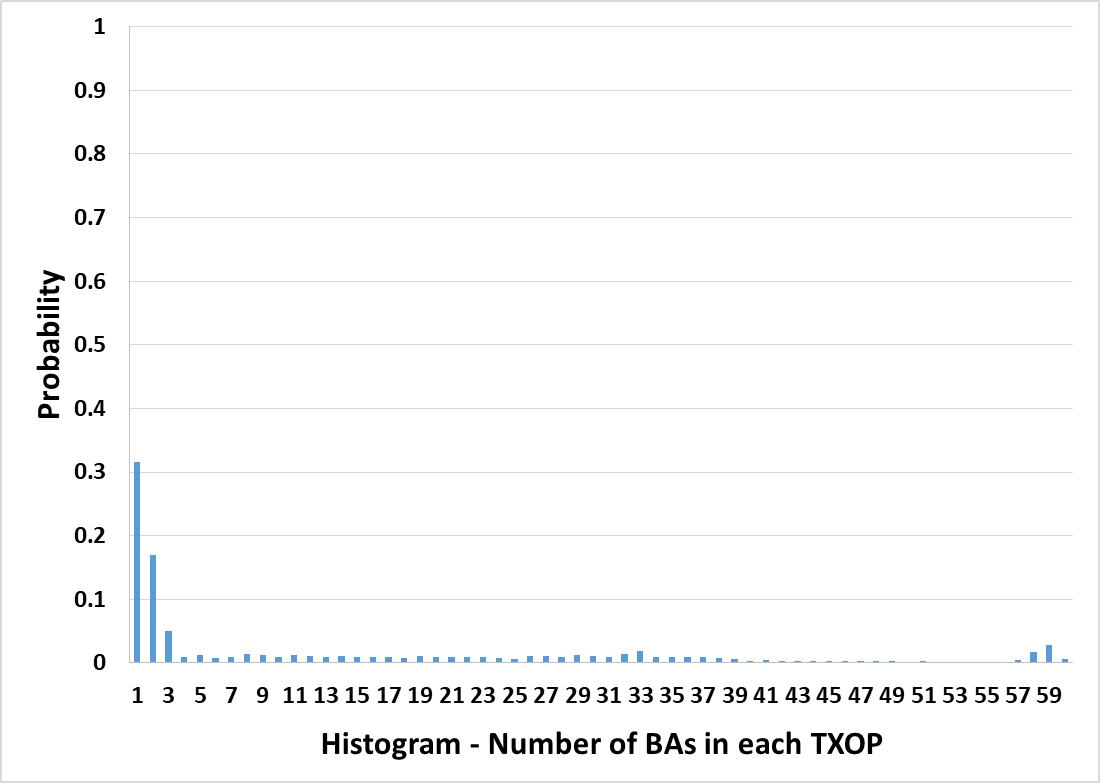 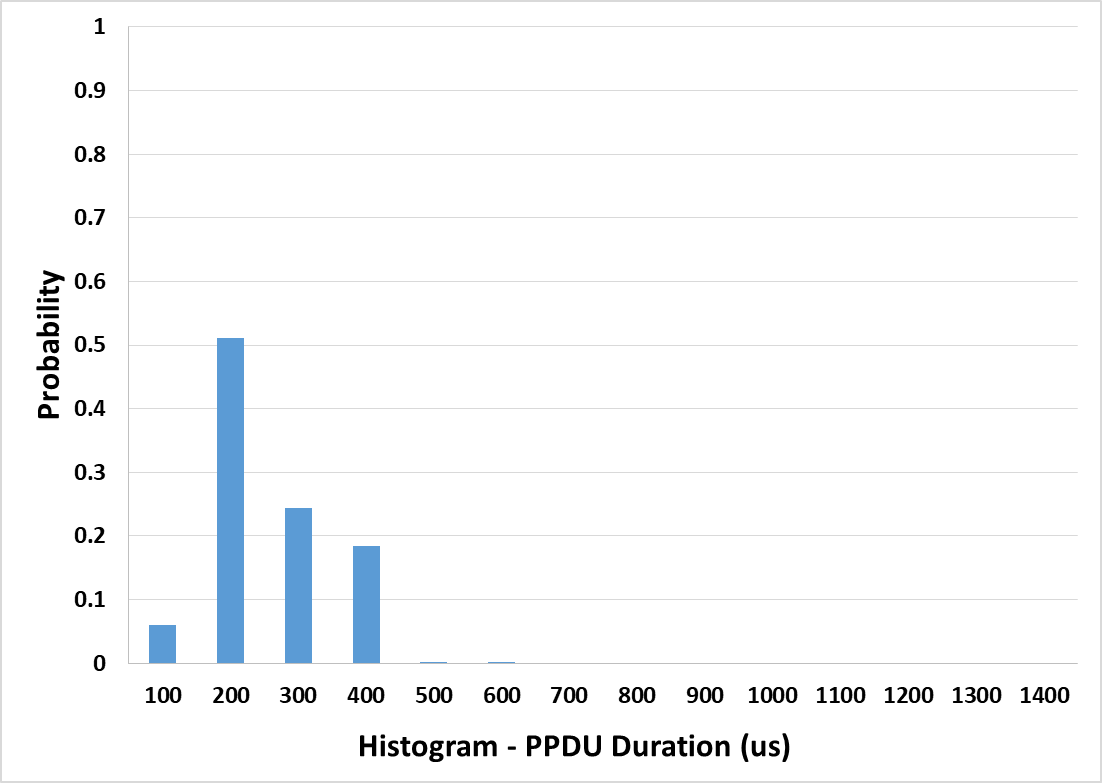 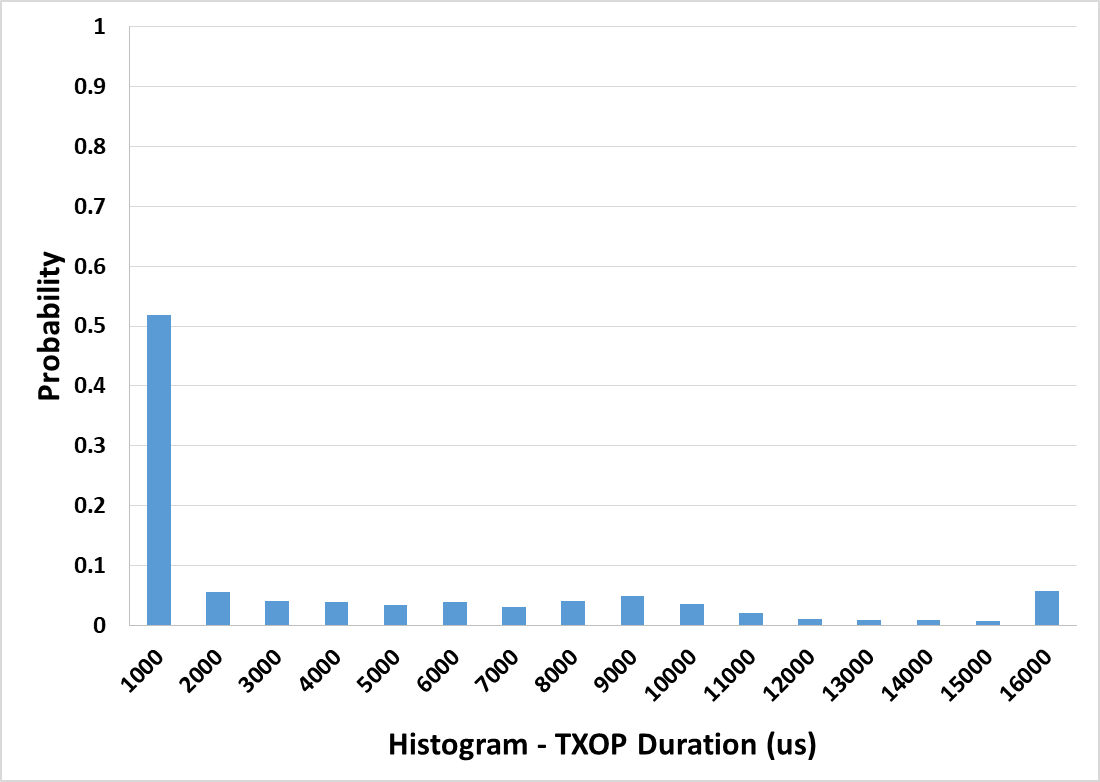 TXOP Limit = 3008 us
3008 us
3008 us
Slide 7
Liang Li, HPE
July 2020
Device B – Best Effort
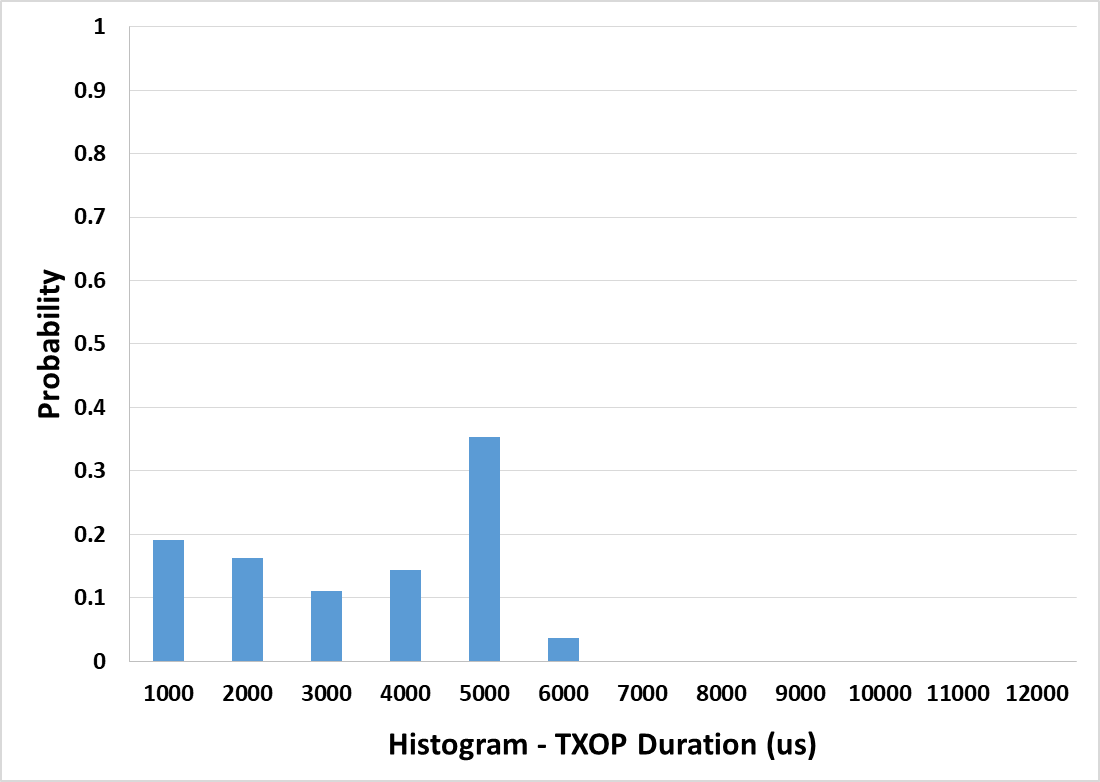 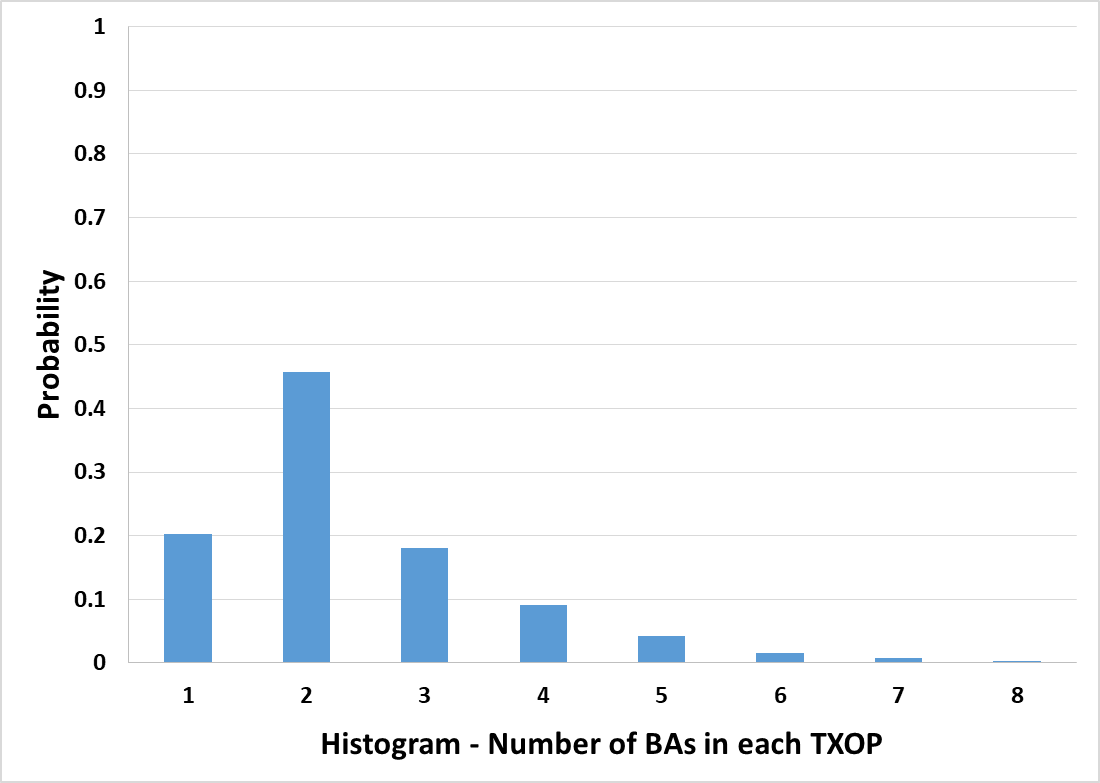 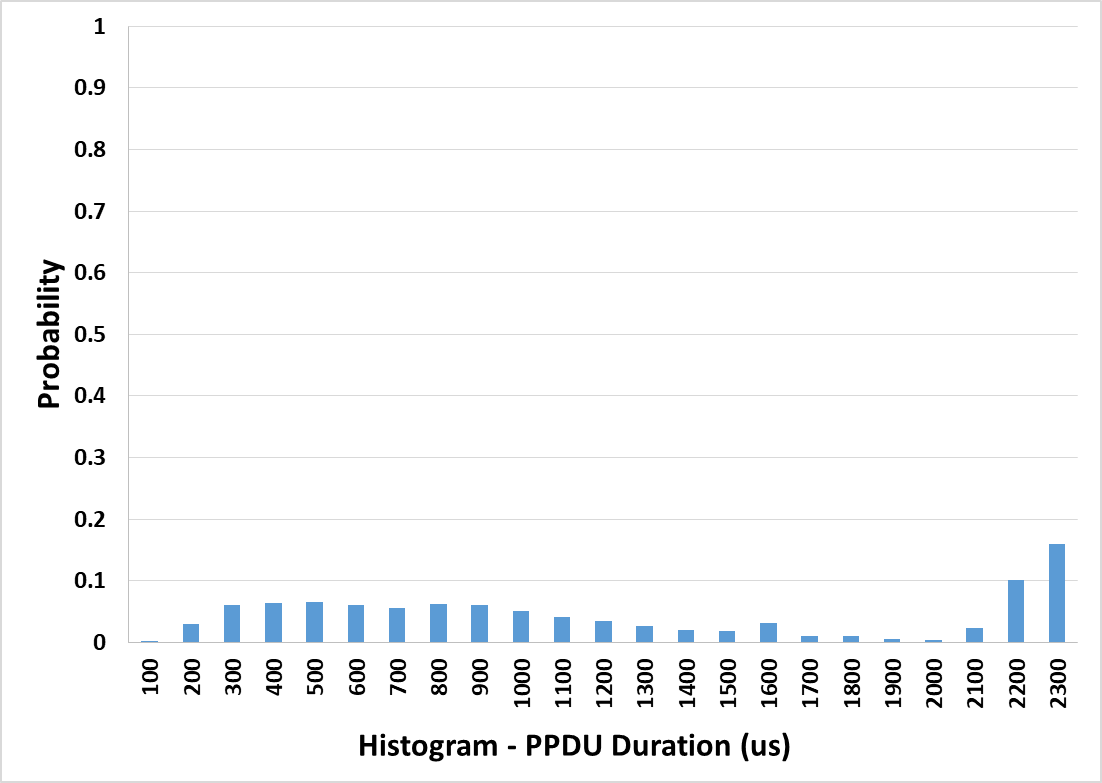 TXOP Limit = 0
0
0
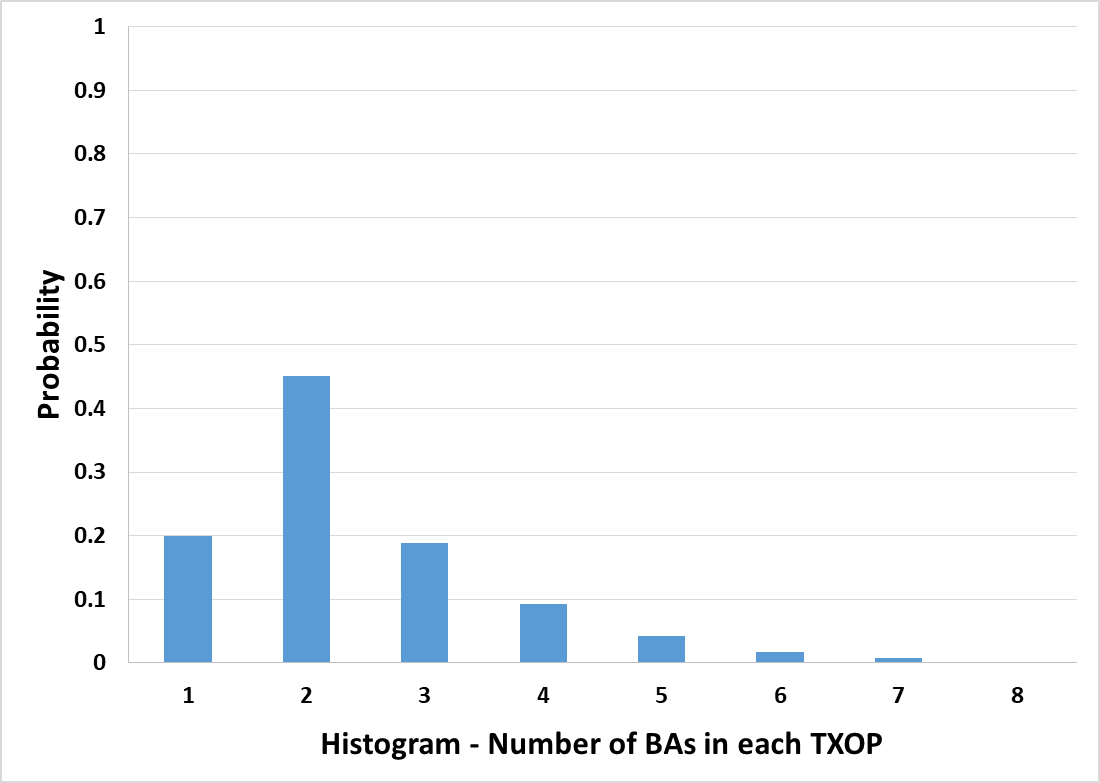 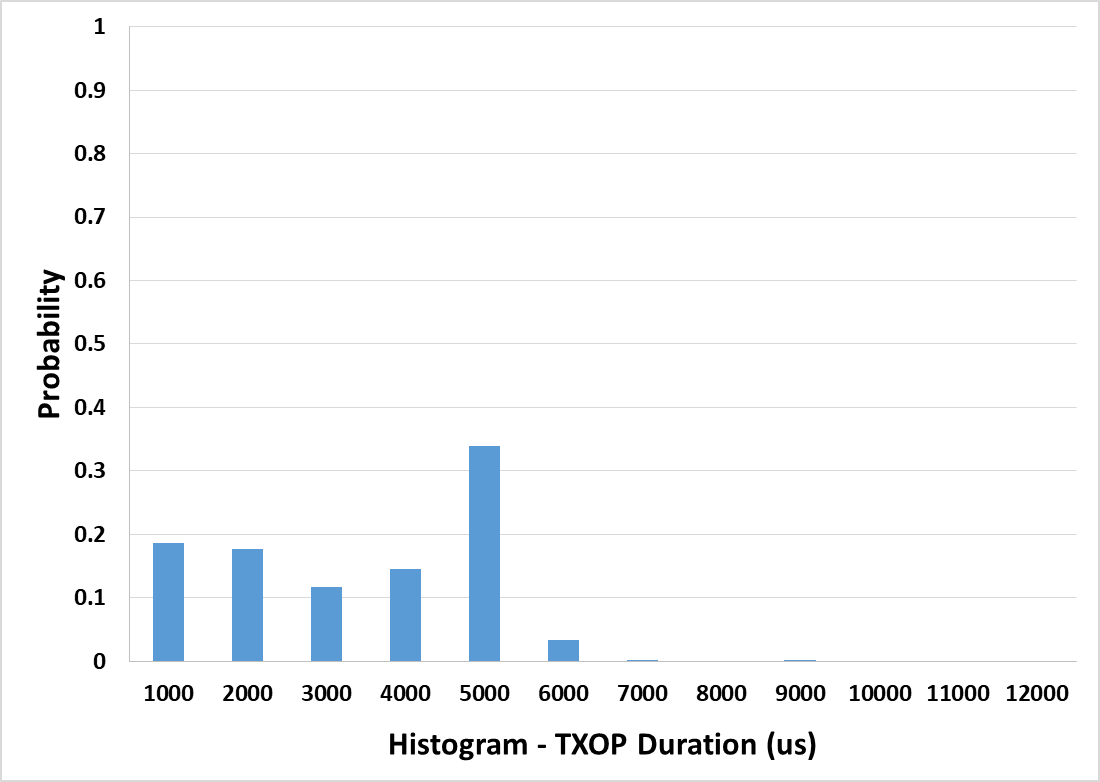 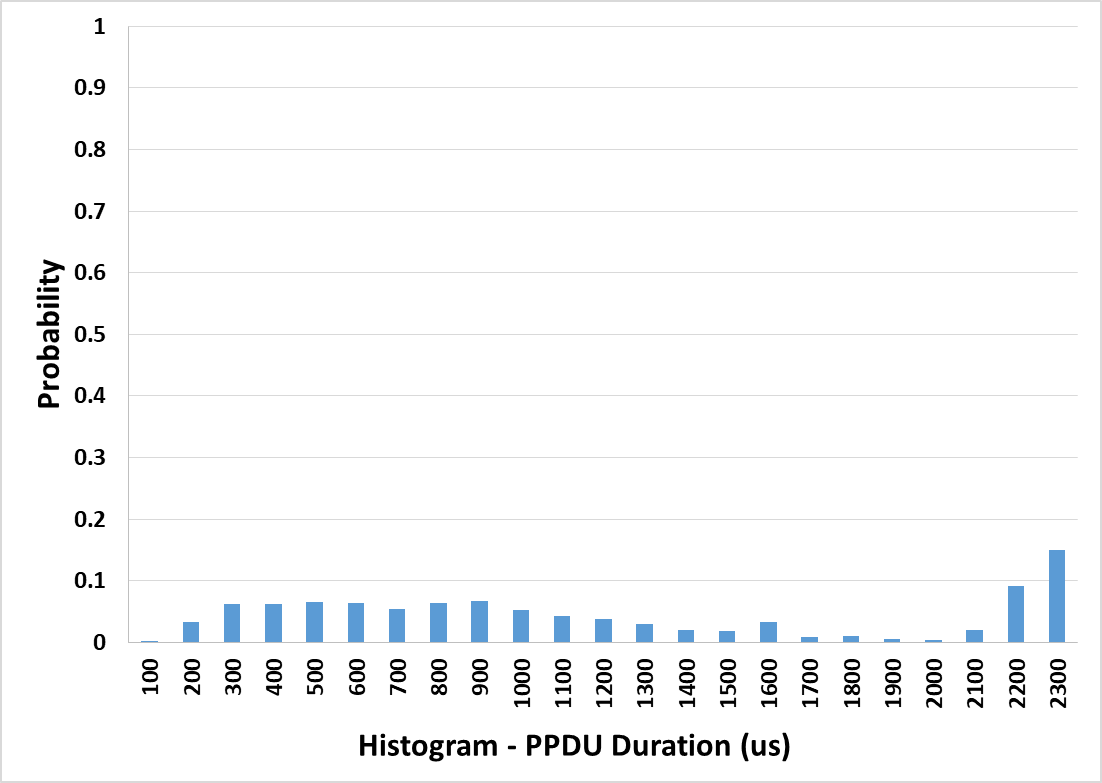 TXOP Limit = 1024 us
1024 us
1024 us
Slide 8
Liang Li, HPE
July 2020
Device B – Video
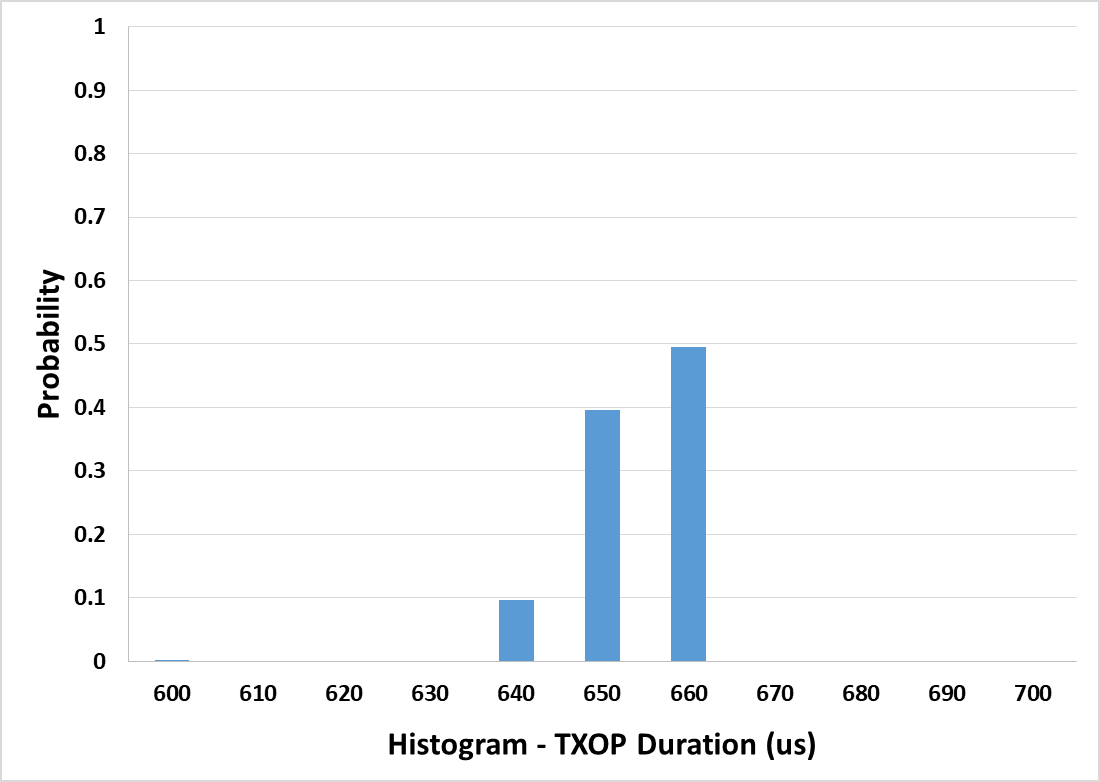 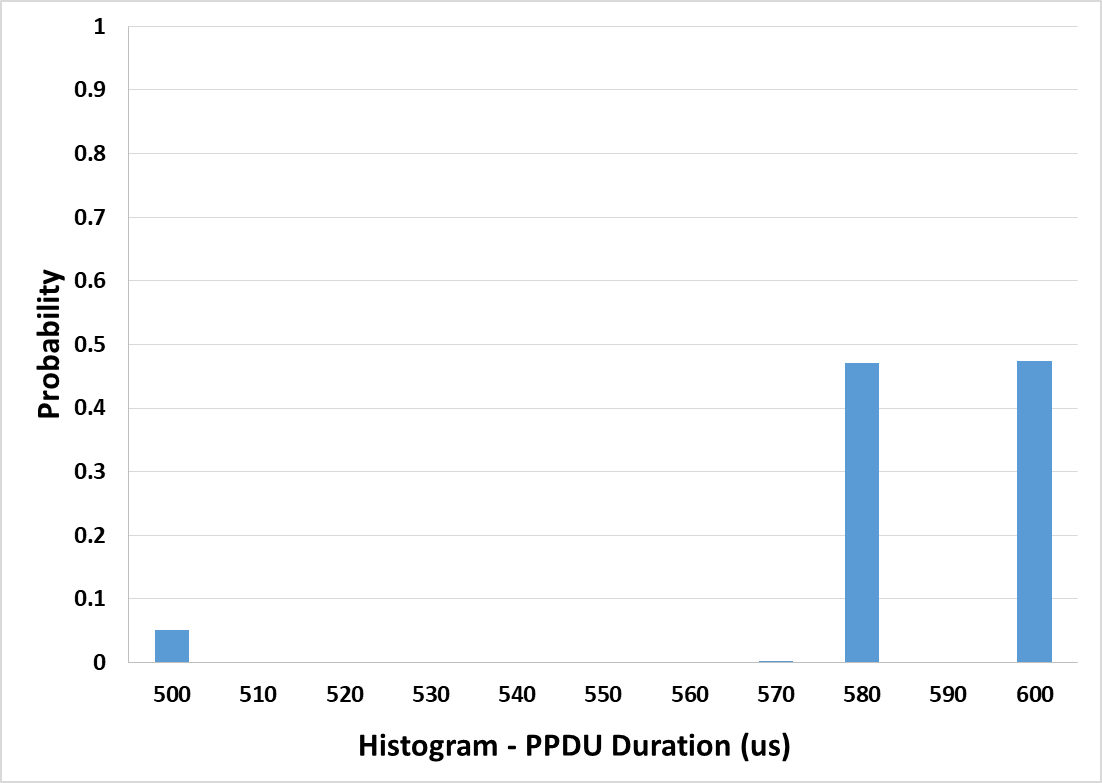 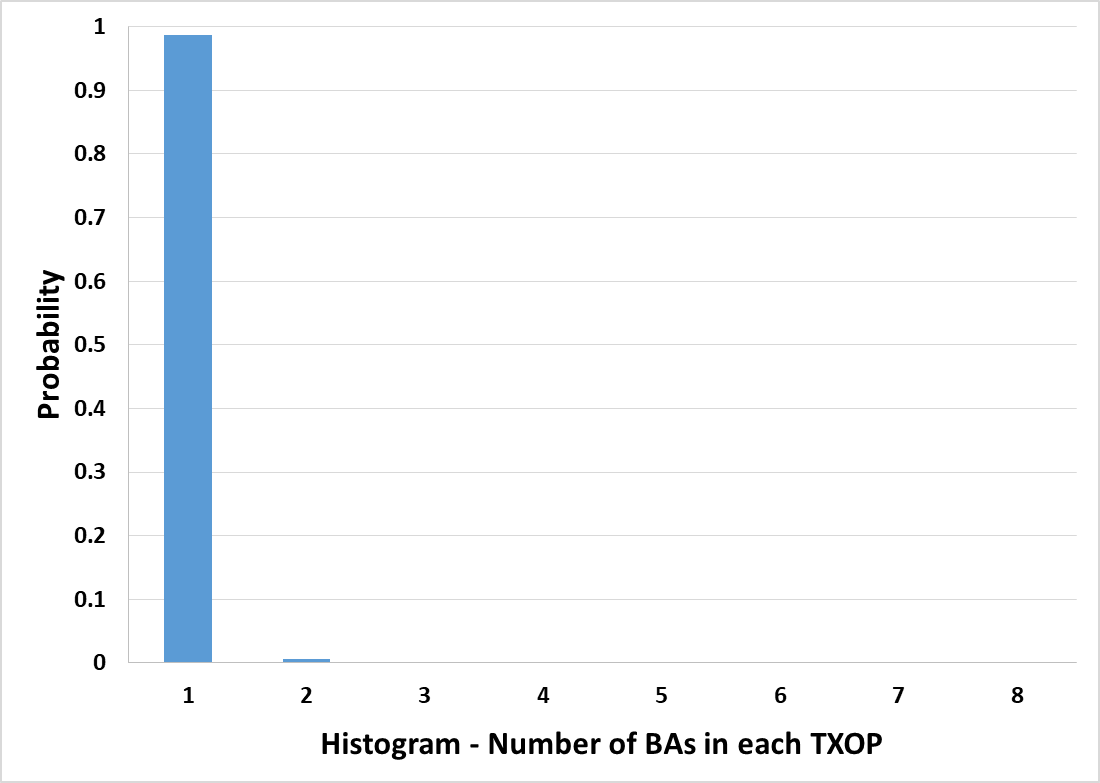 TXOP Limit = 3008 us
3008 us
3008 us
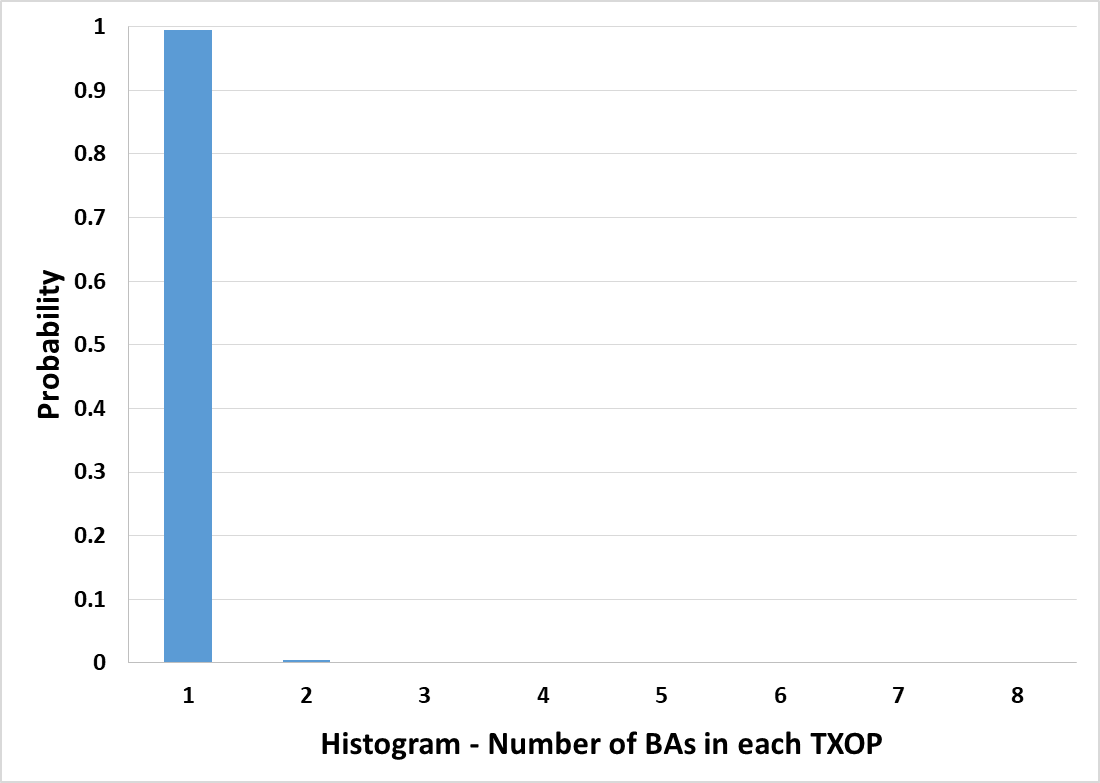 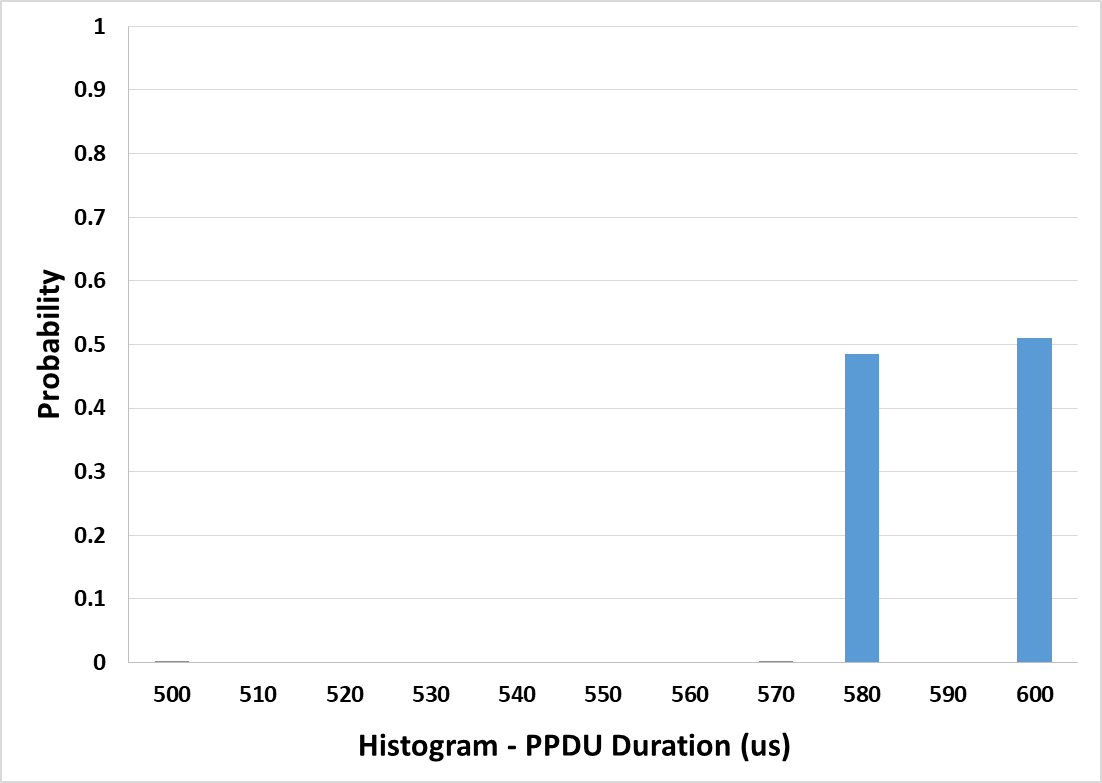 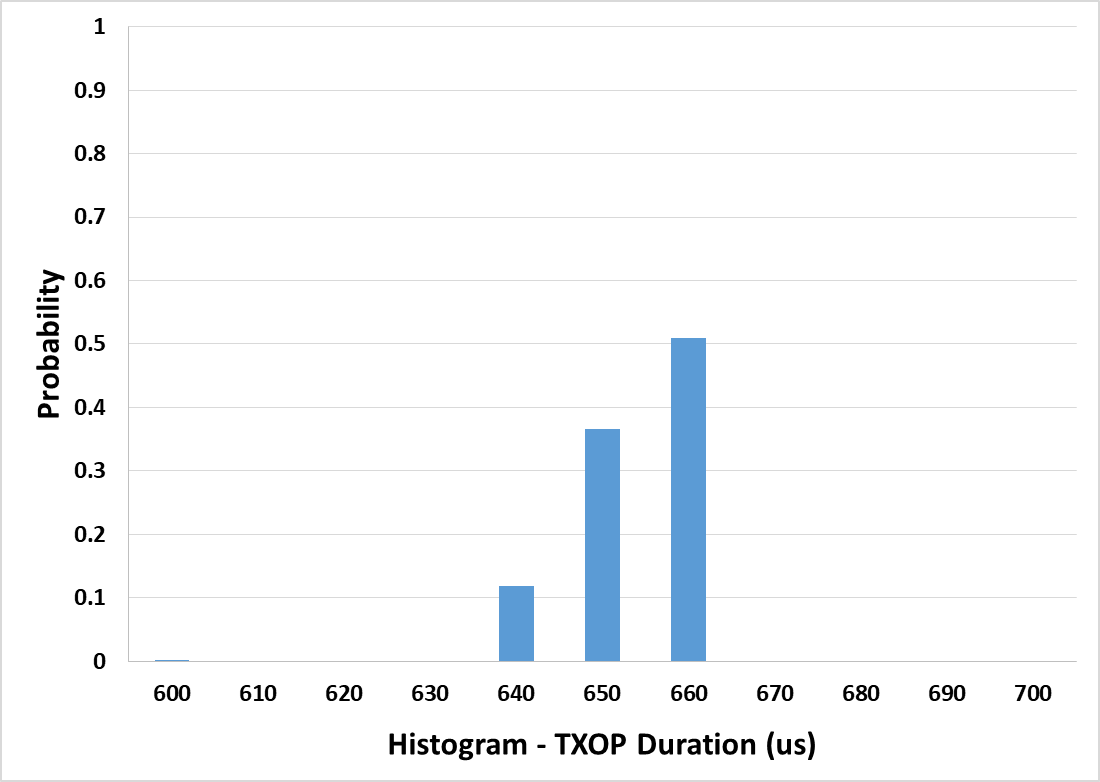 TXOP Limit = 512 us
512 us
512 us
Slide 9
Liang Li, HPE
July 2020
Device C – Best Effort
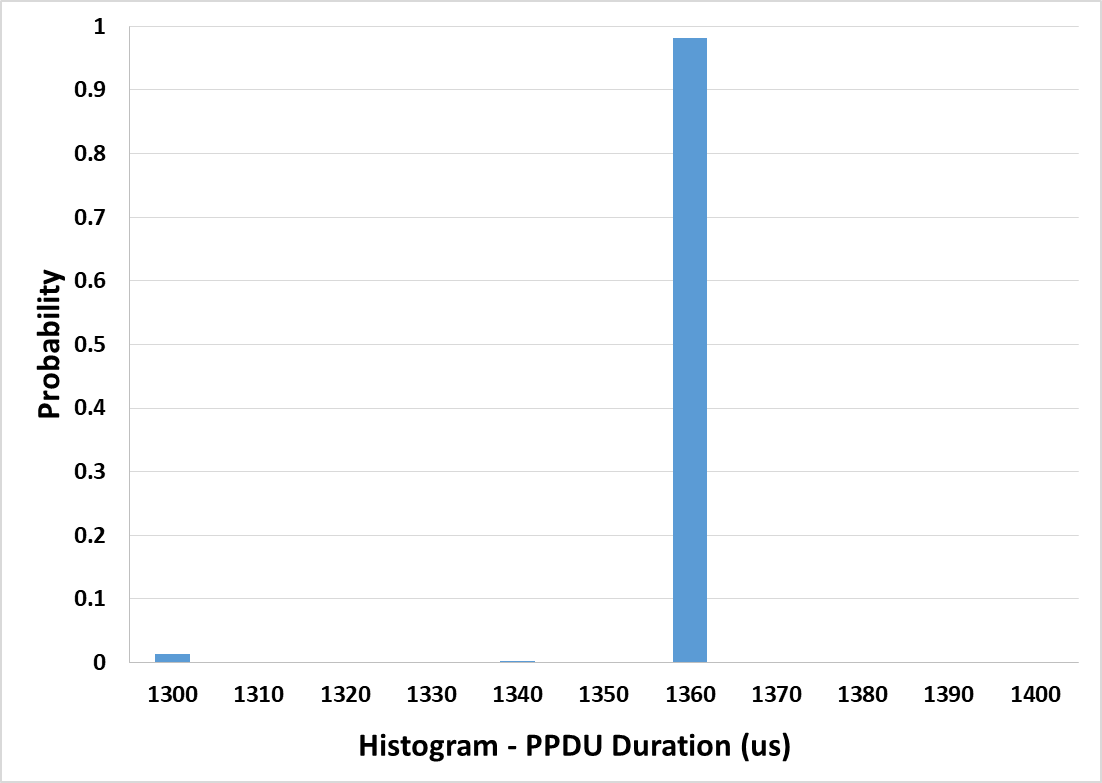 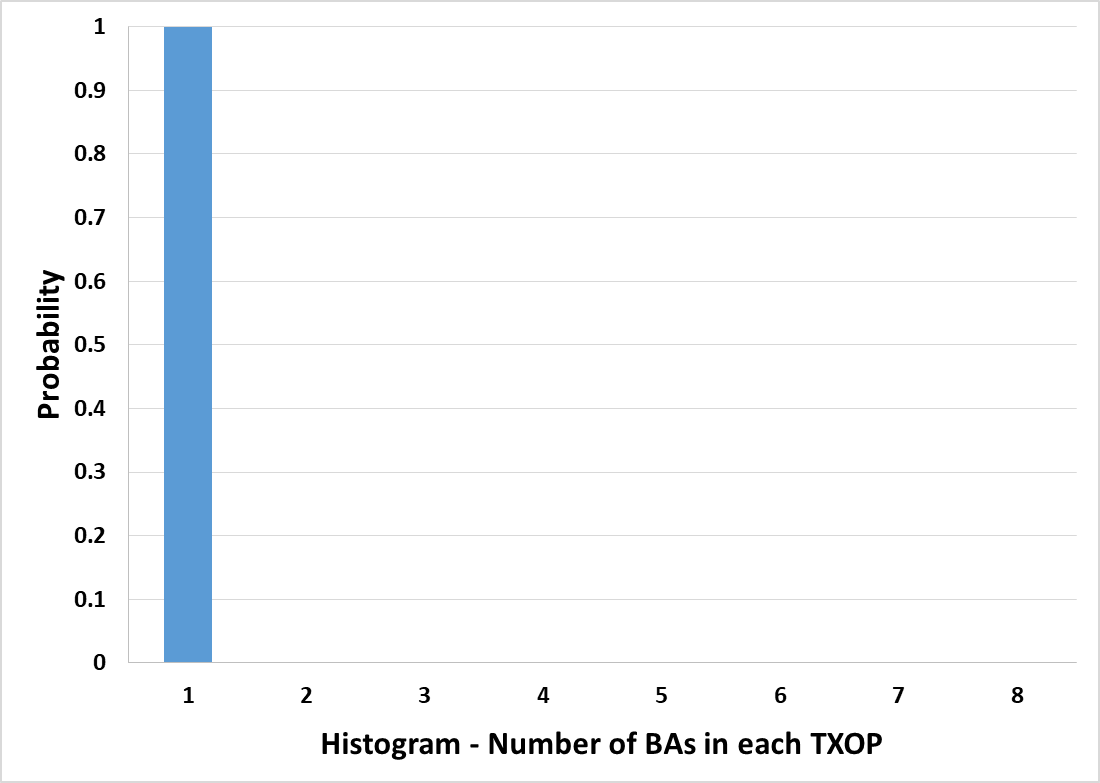 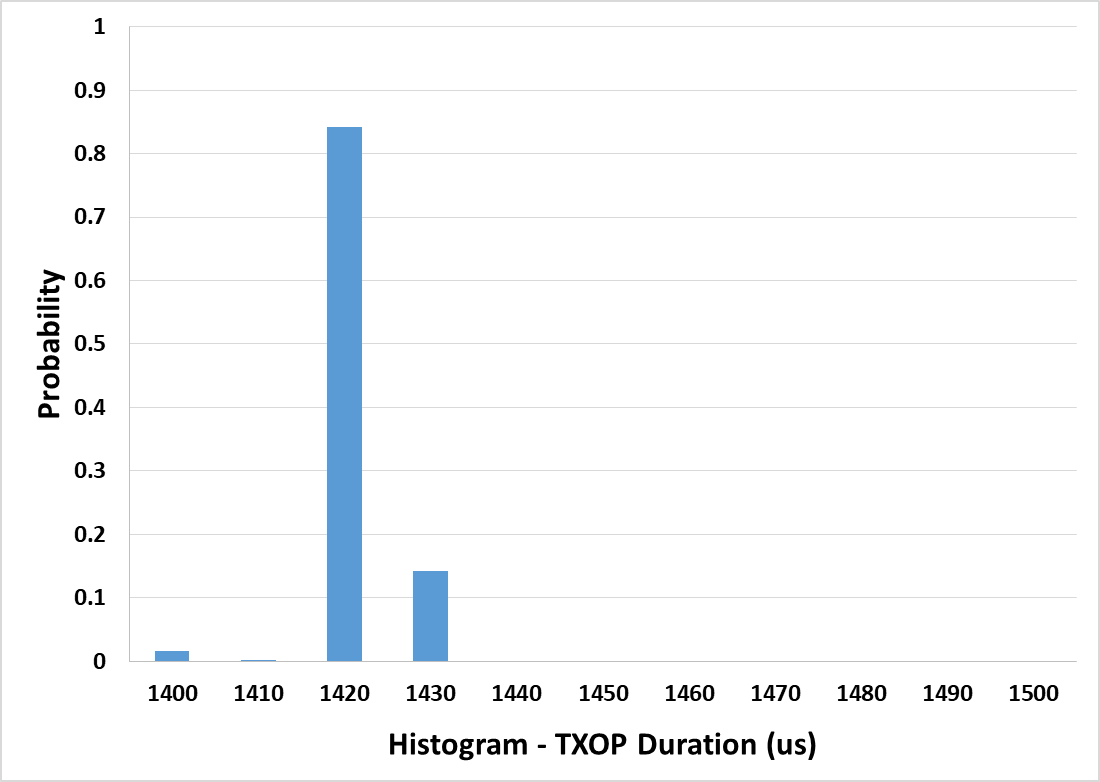 TXOP Limit = 0
0
0
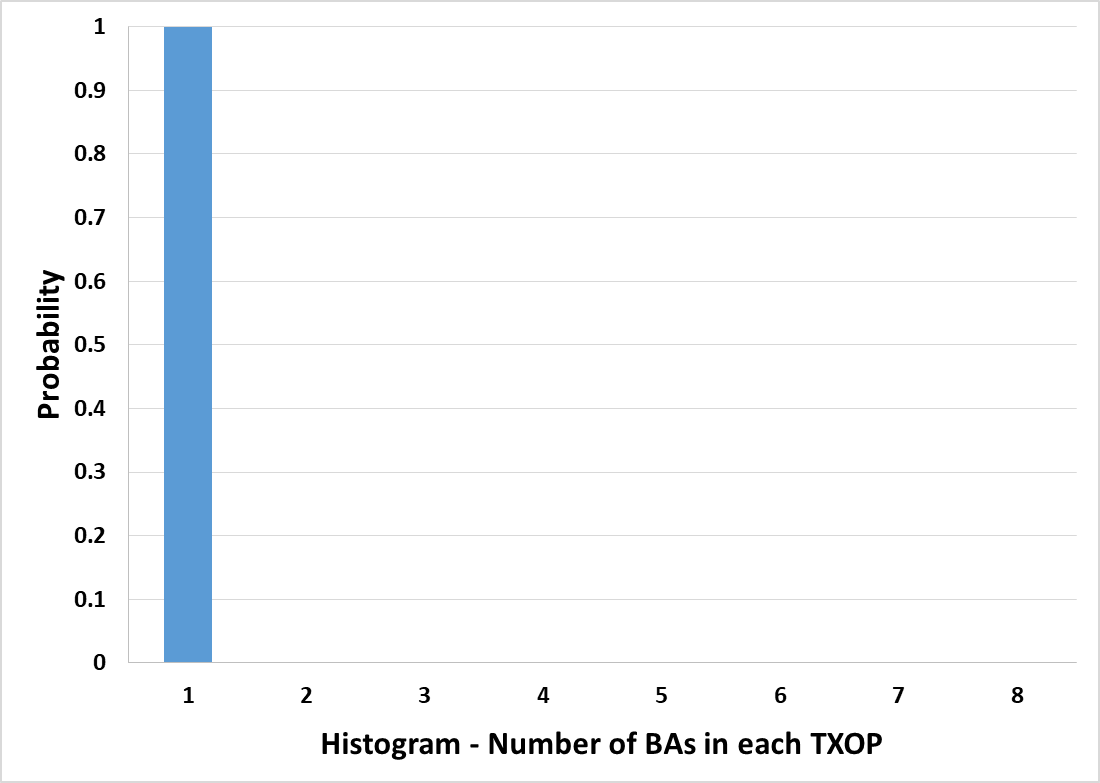 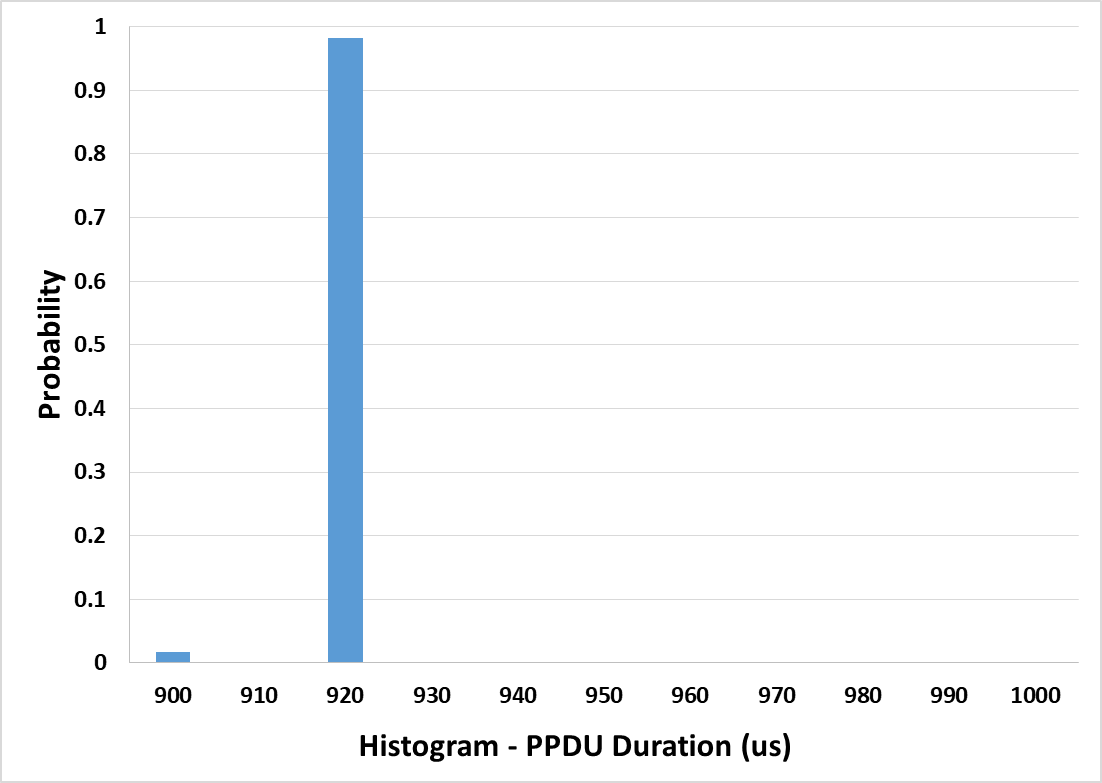 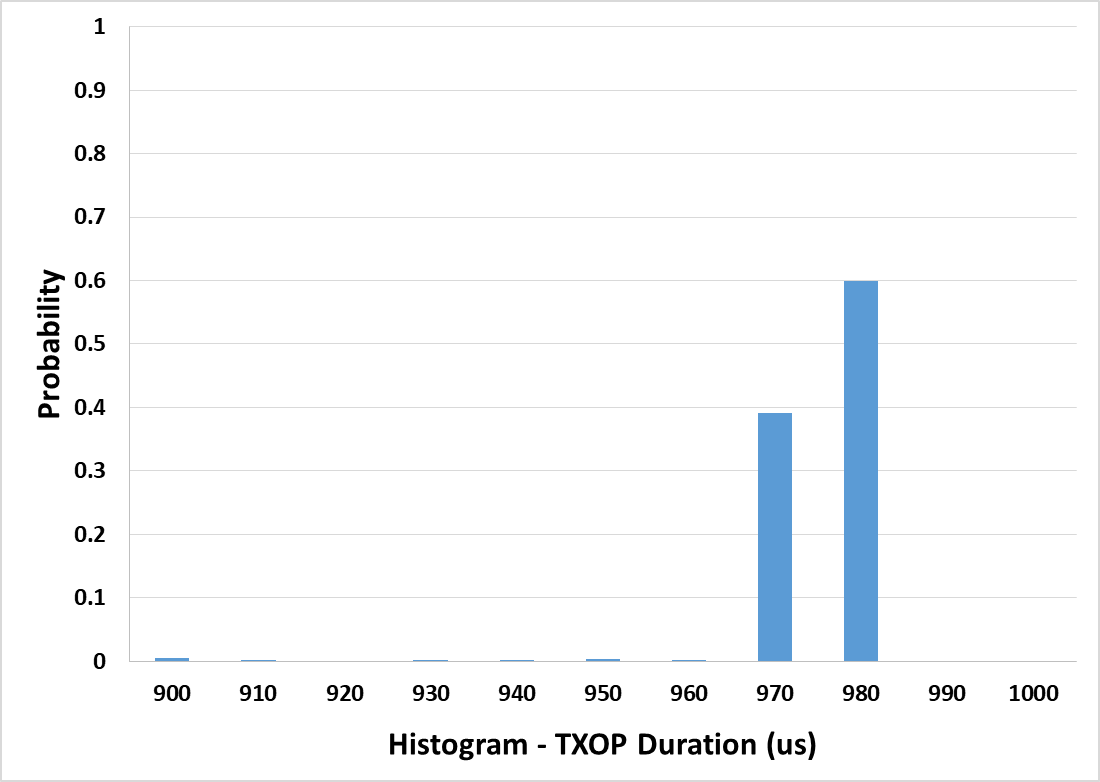 TXOP Limit = 1024 us
1024 us
1024 us
Slide 10
Liang Li, HPE
July 2020
Device C – Video
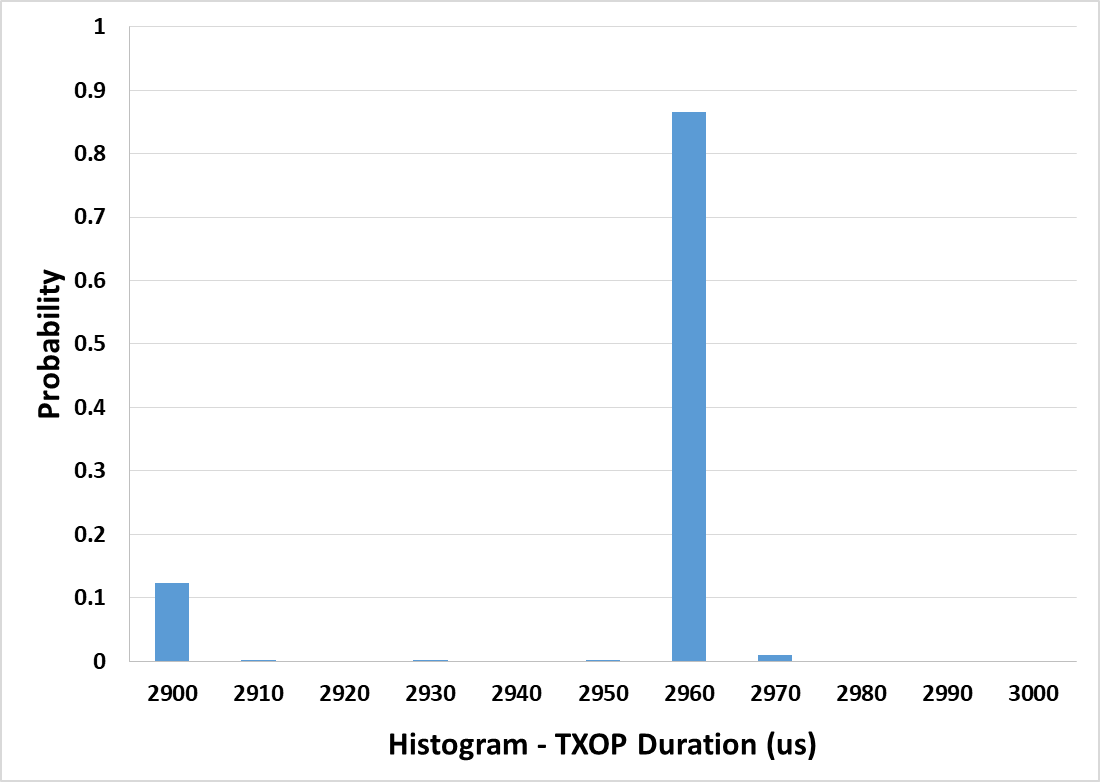 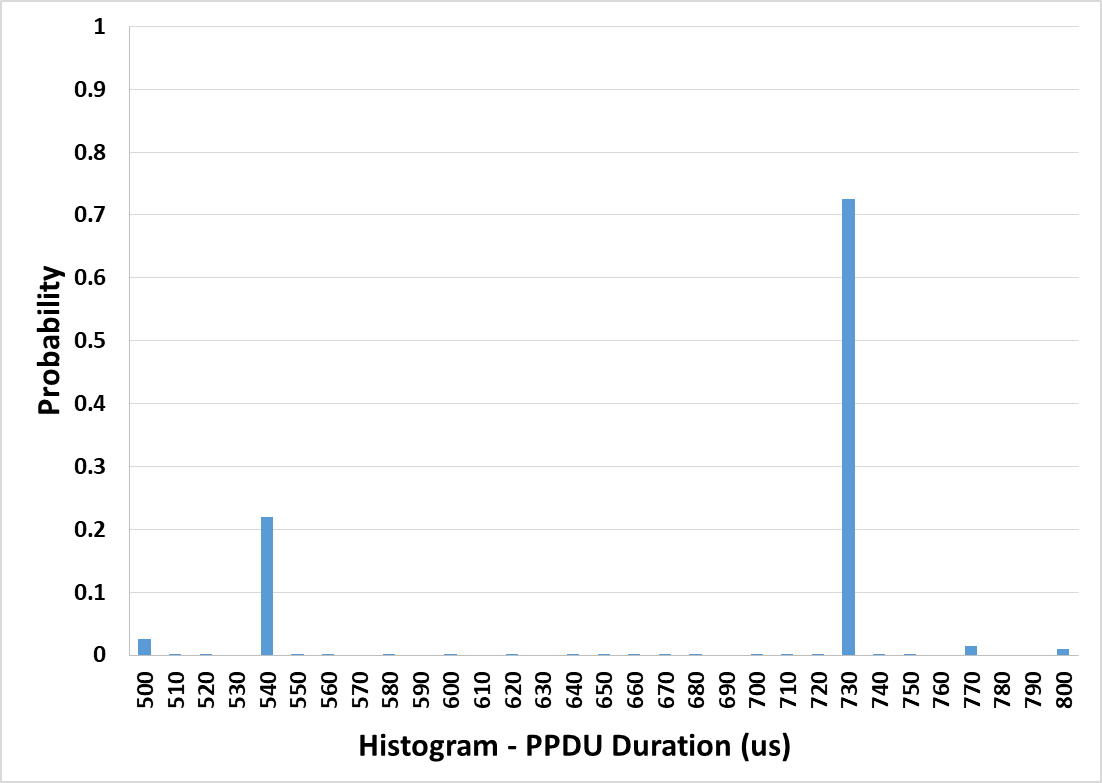 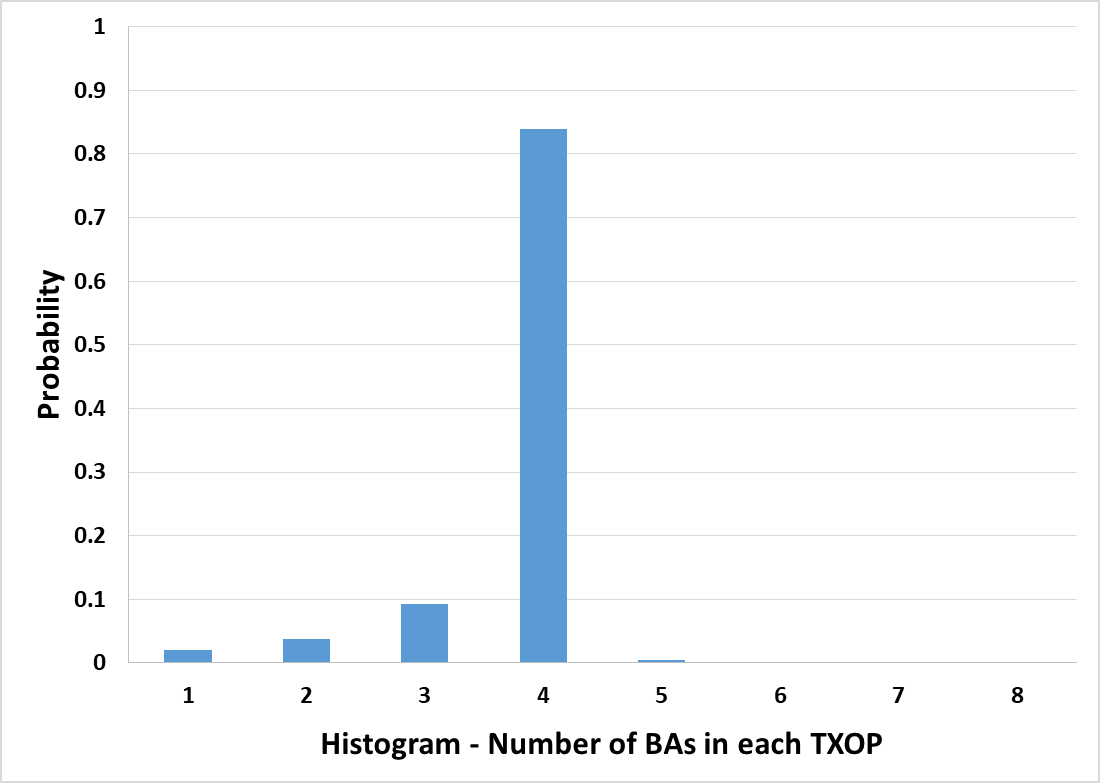 TXOP Limit = 3008 us
3008 us
3008 us
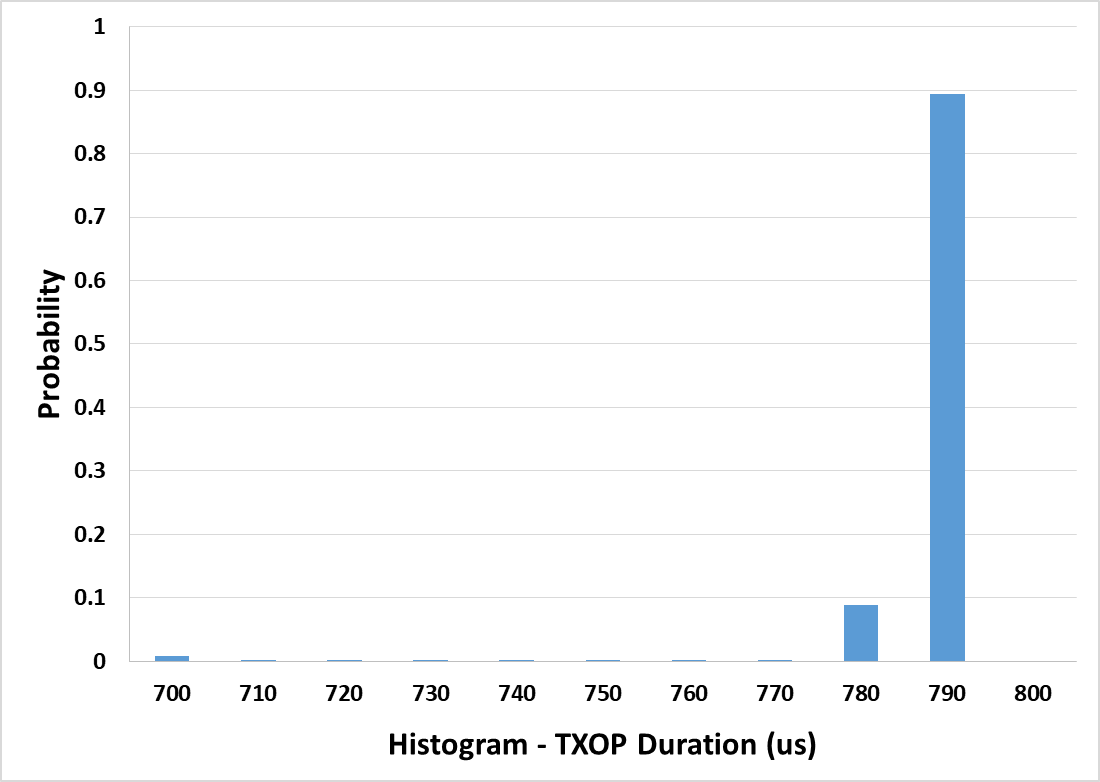 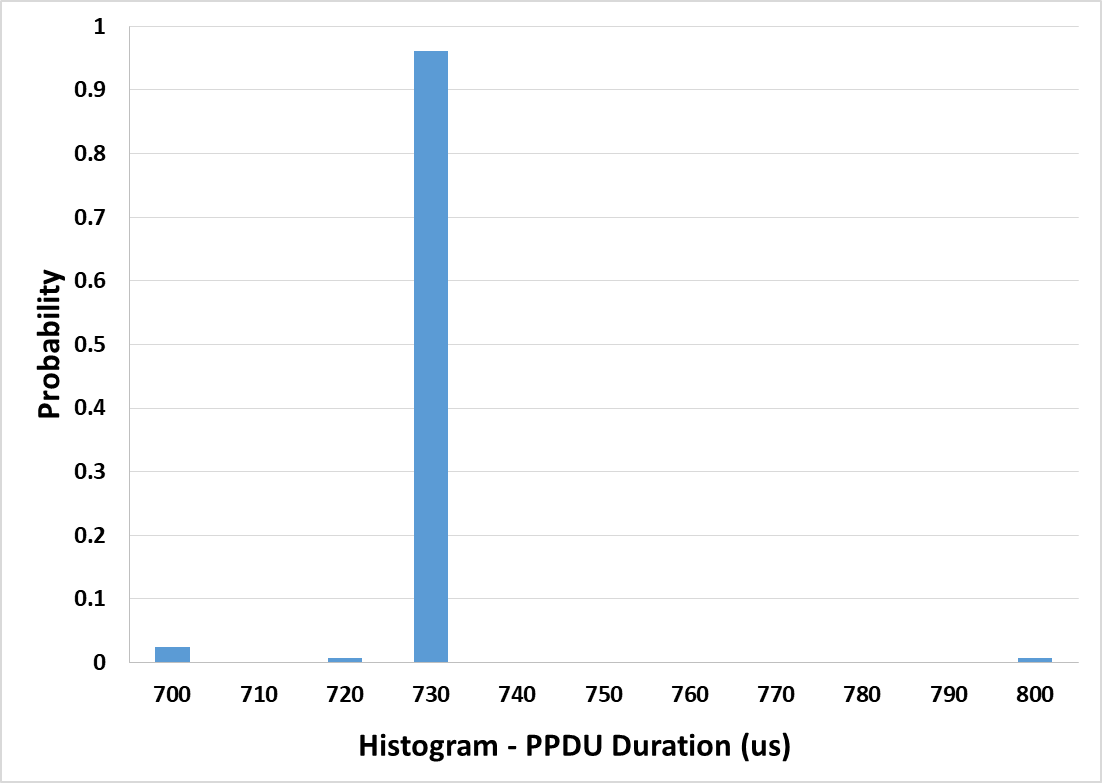 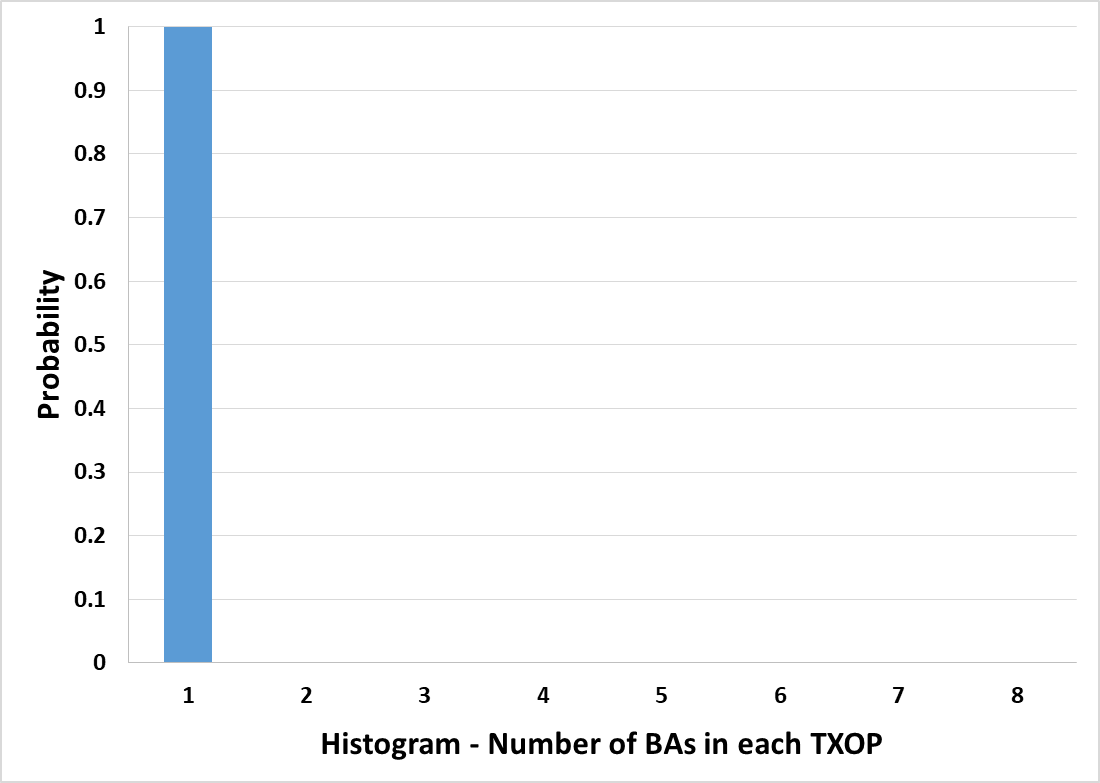 TXOP Limit = 1024 us
1024 us
1024 us
Slide 11
Liang Li, HPE
July 2020
Device C – Video
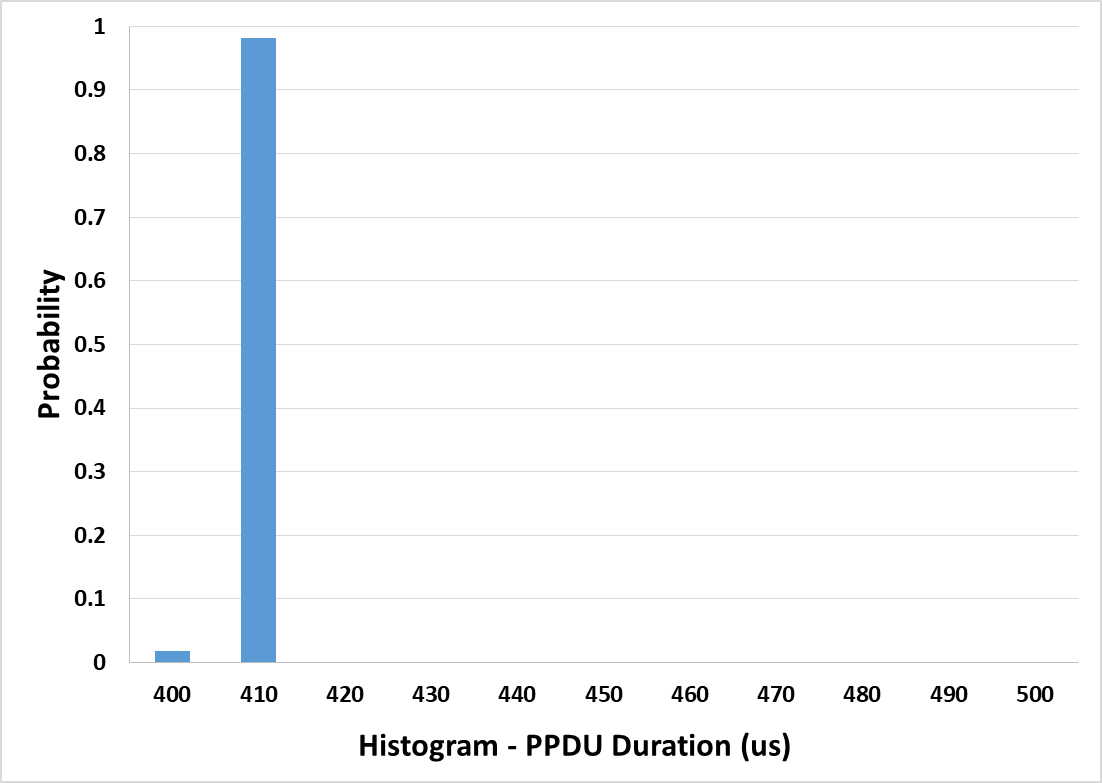 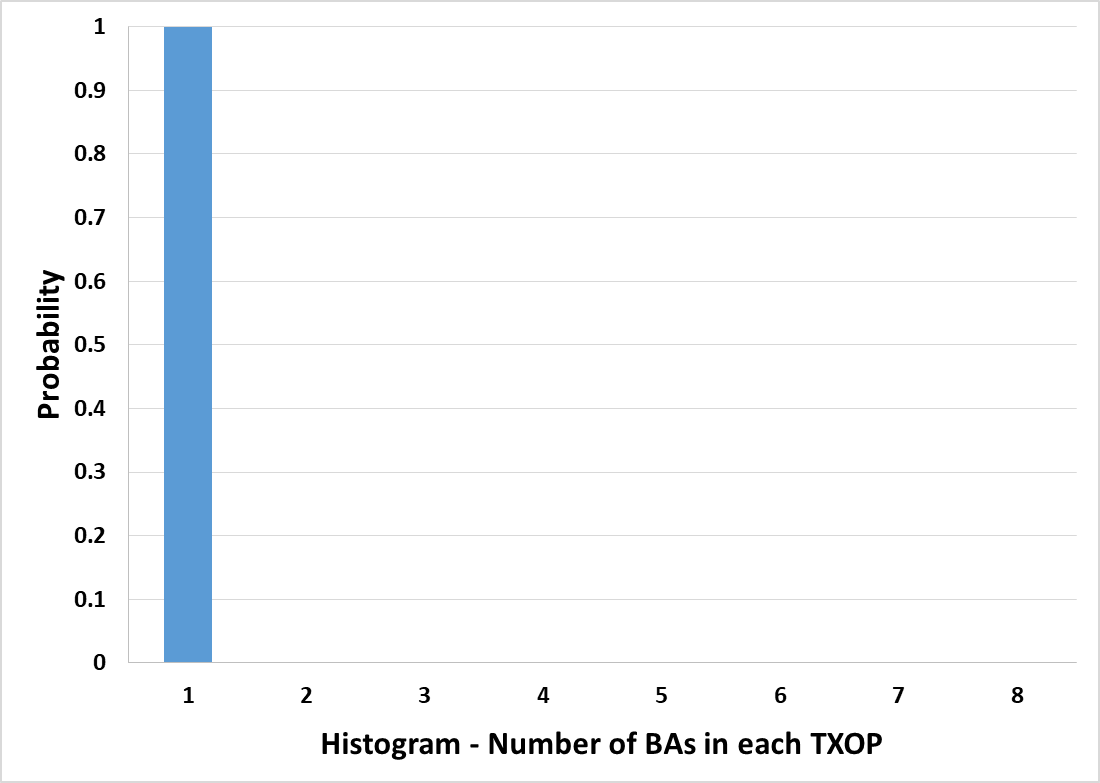 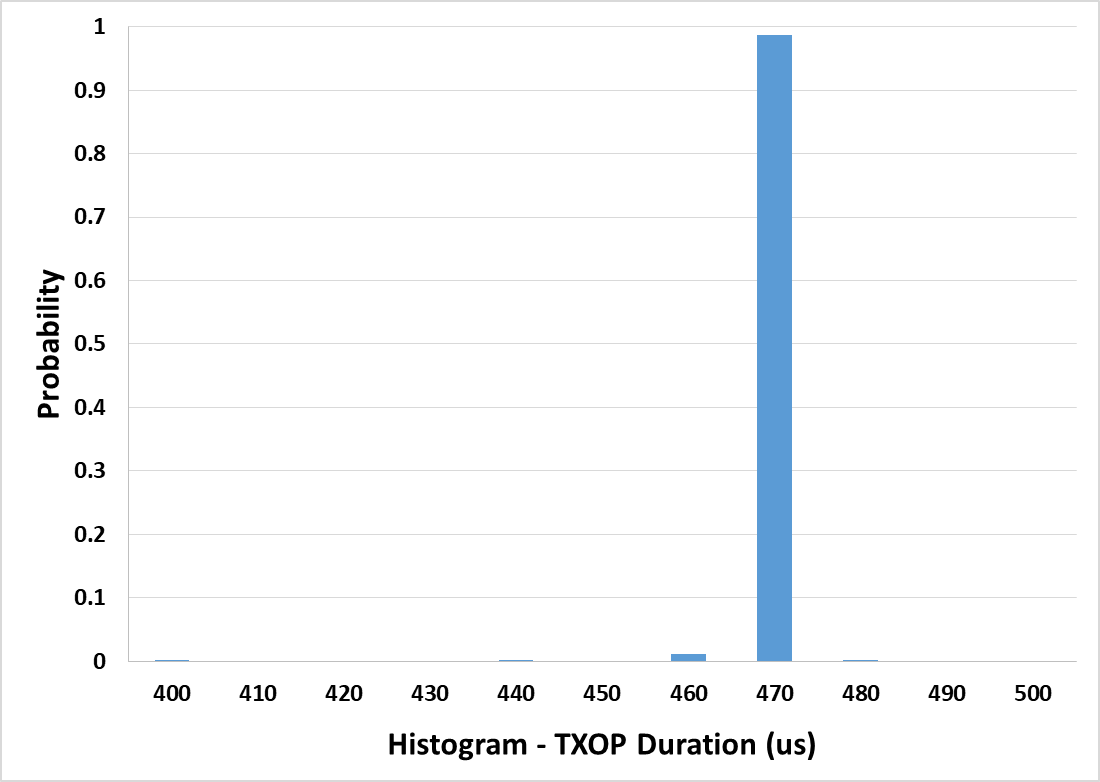 512 us
TXOP Limit = 512 us
512 us
Slide 12
Liang Li, HPE
July 2020
Device D – Best Effort
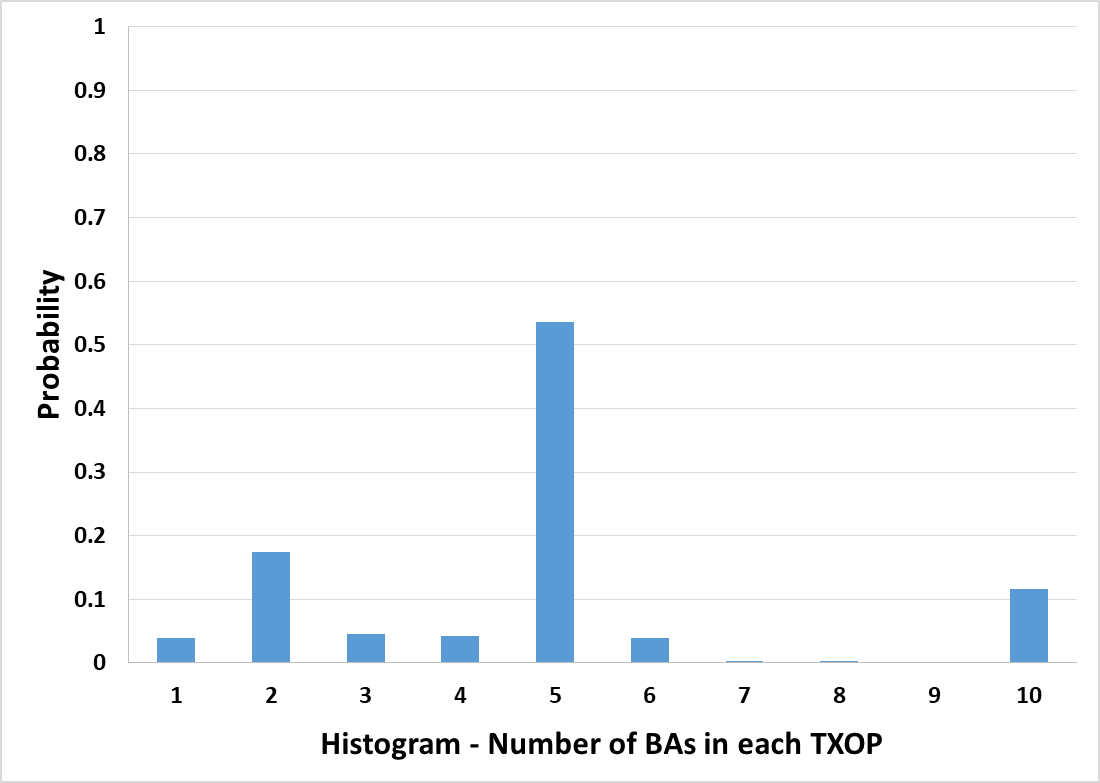 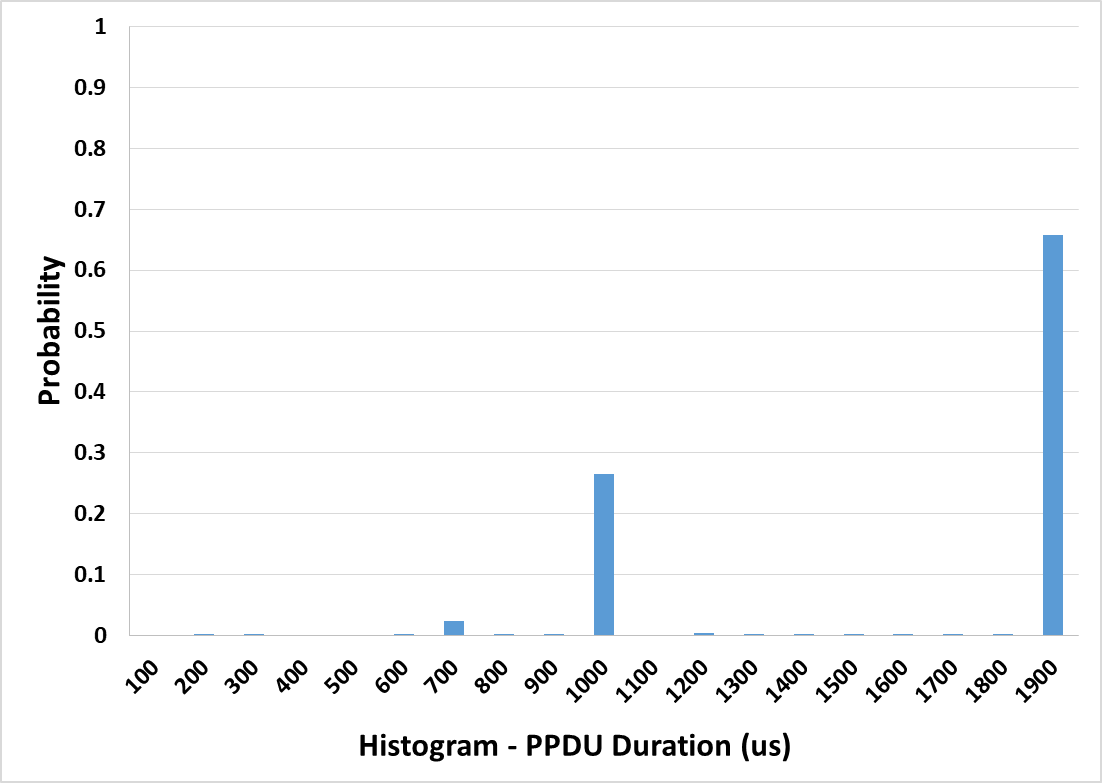 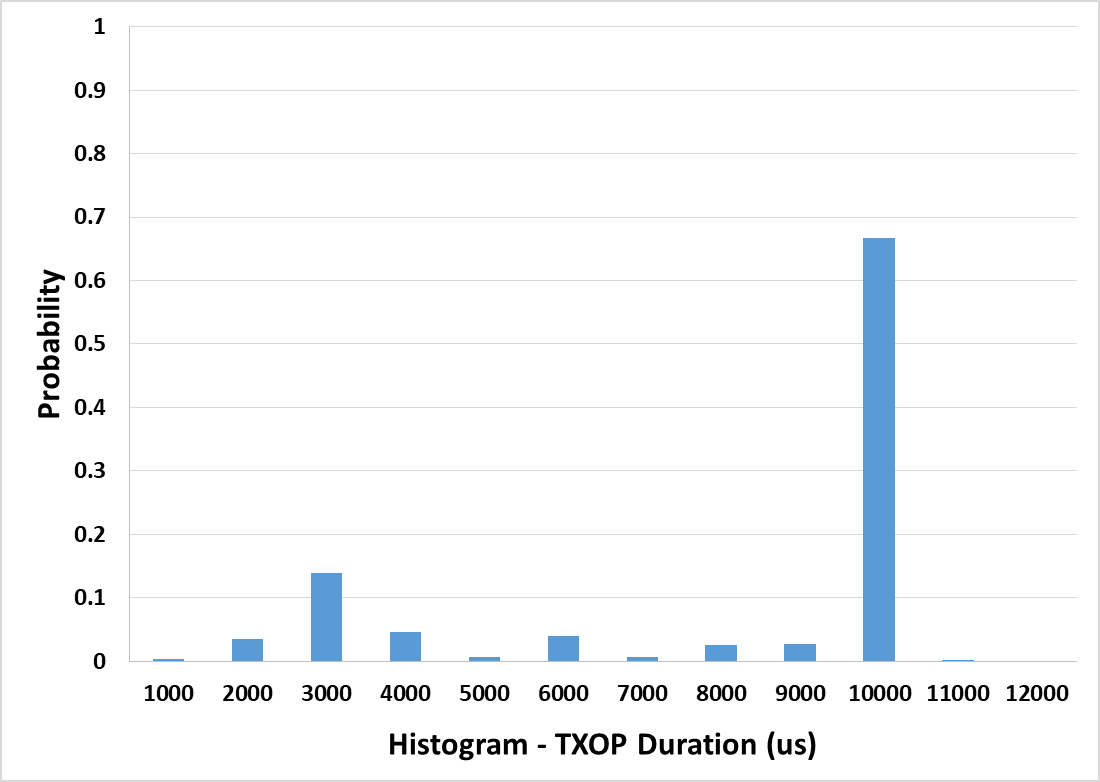 TXOP Limit = 0
0
0
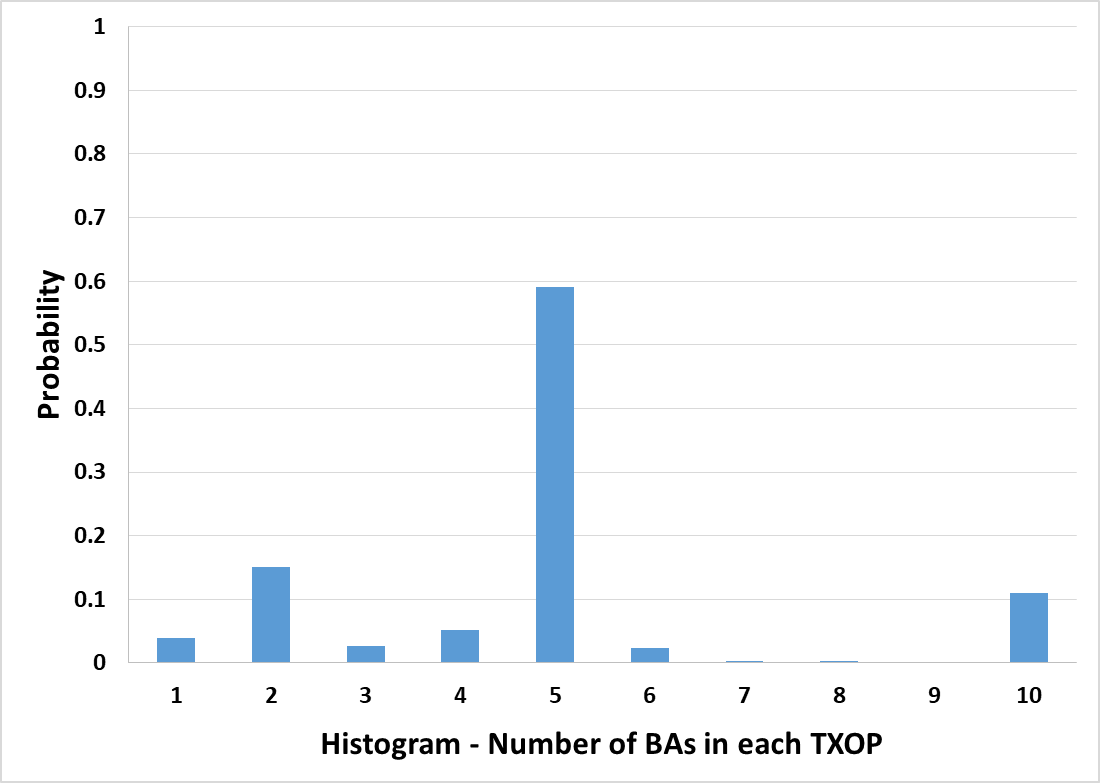 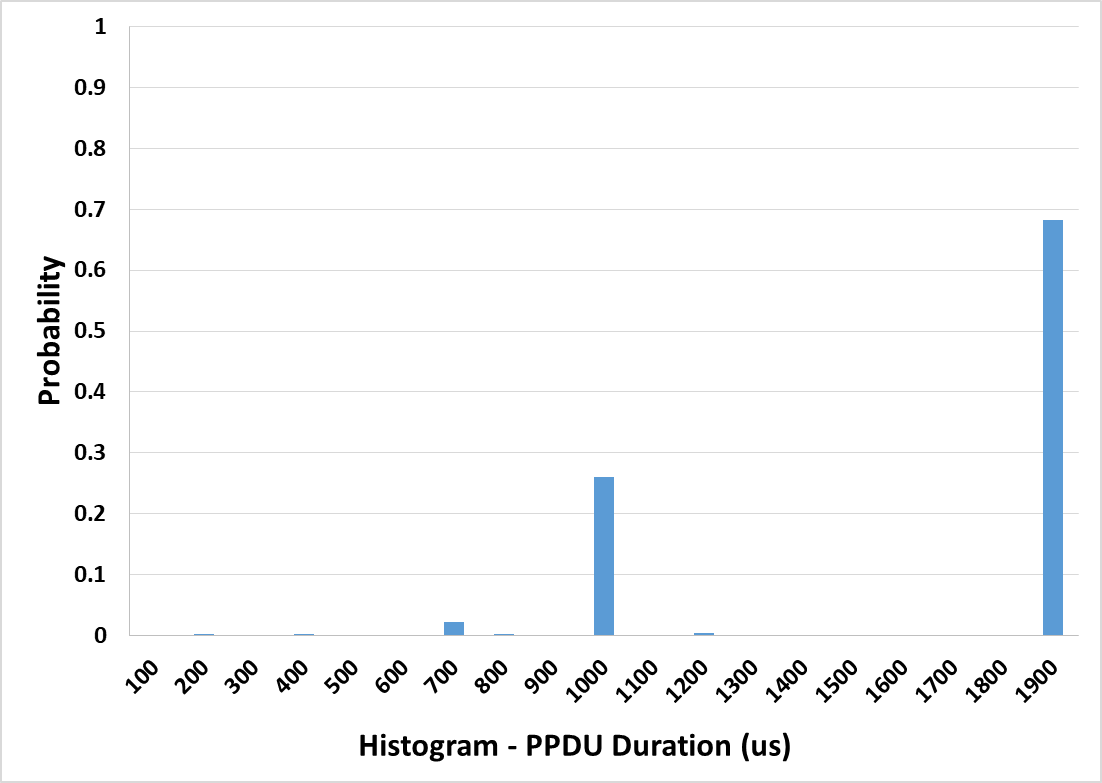 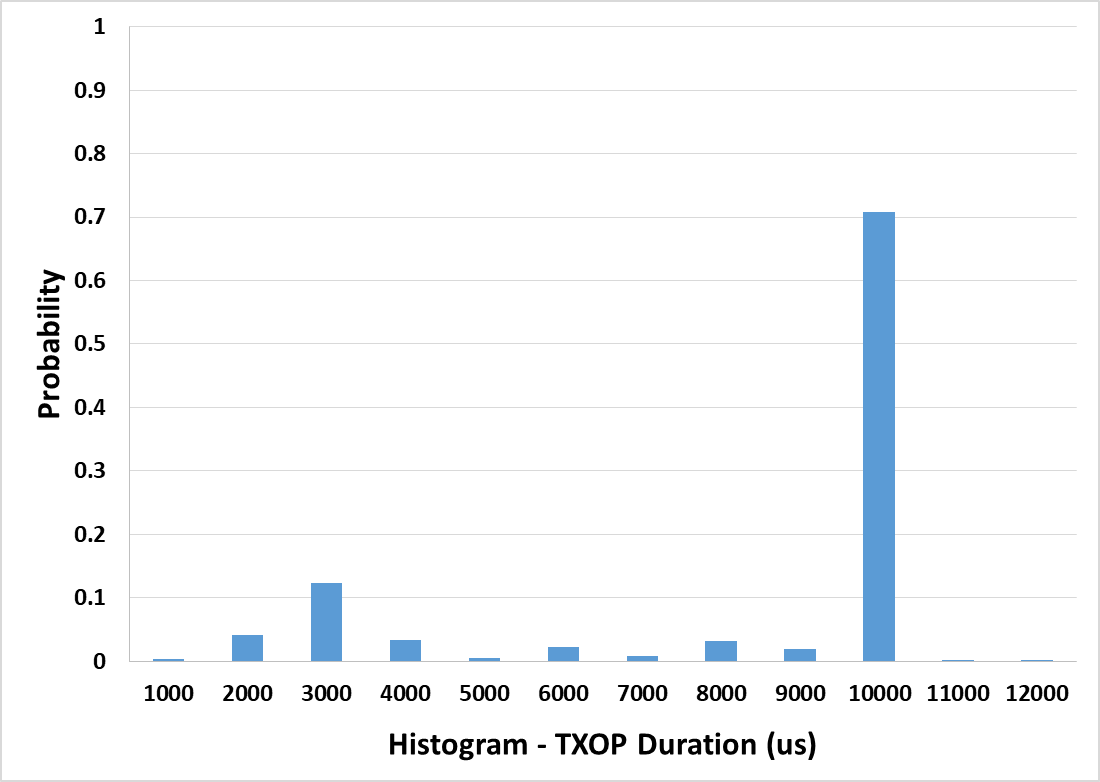 TXOP Limit = 1024 us
1024 us
1024 us
Slide 13
Liang Li, HPE
July 2020
Device D – Video
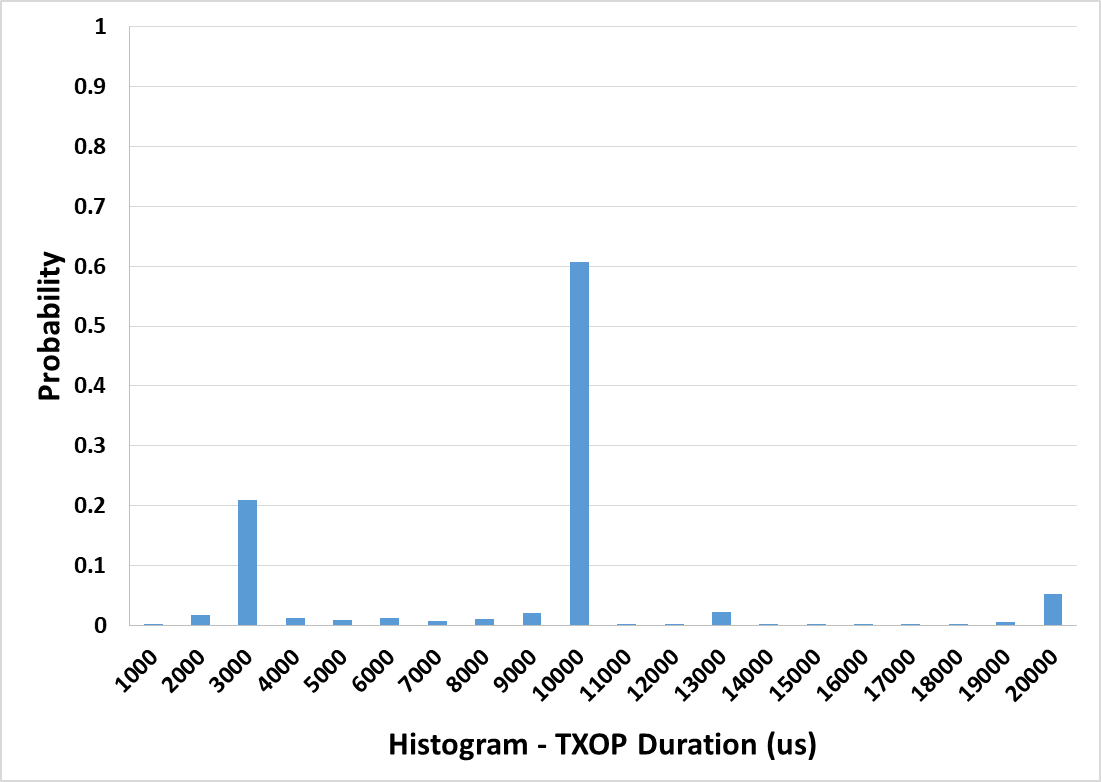 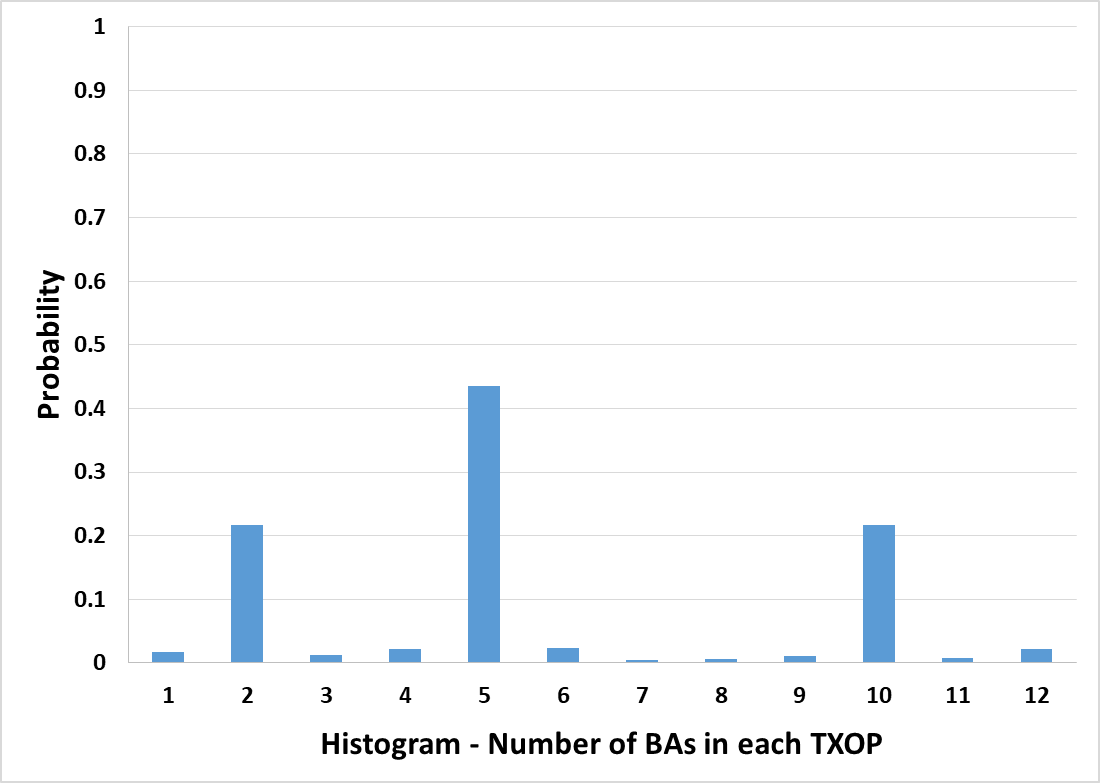 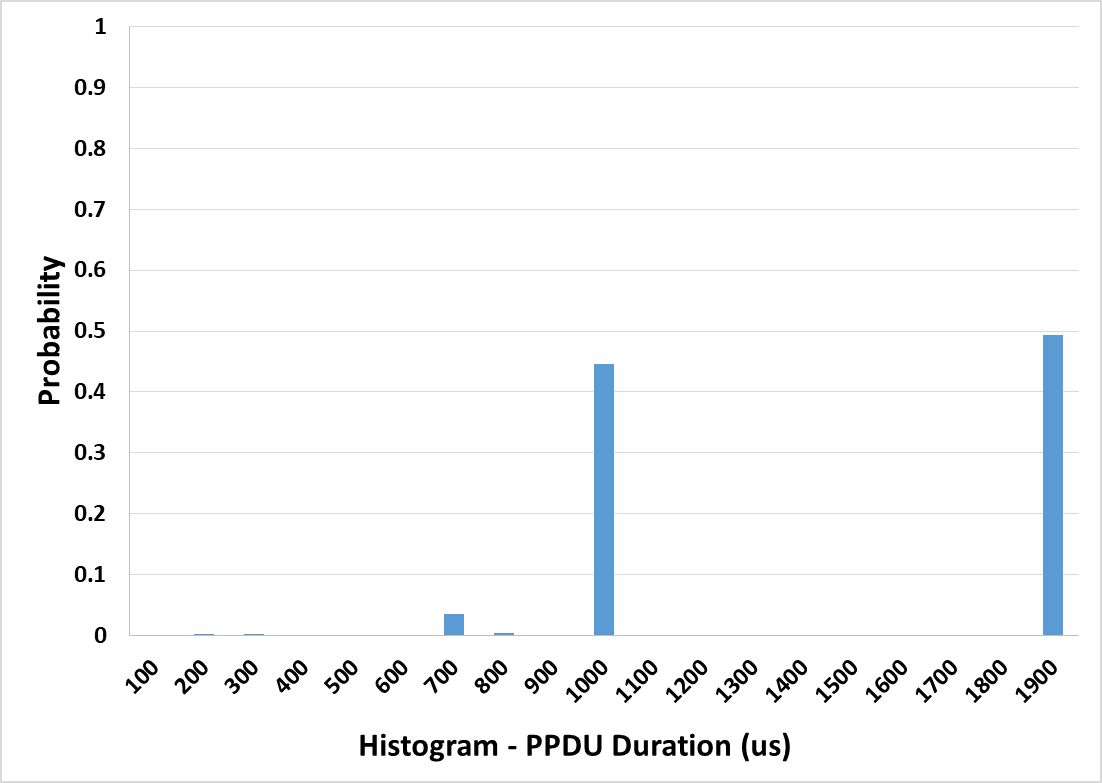 TXOP Limit = 3008 us
3008 us
3008 us
Slide 14
Liang Li, HPE
July 2020
Device E – Best Effort
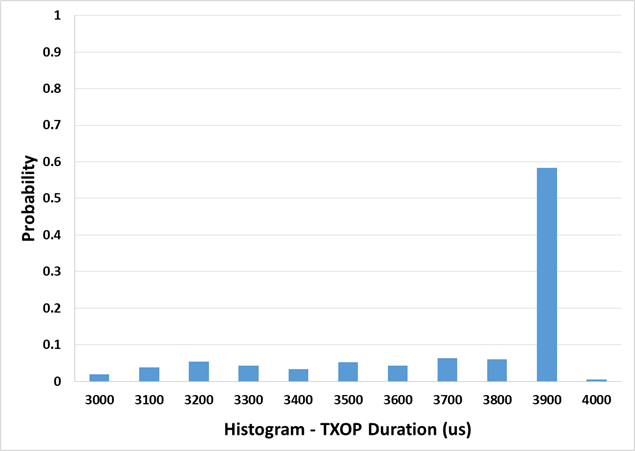 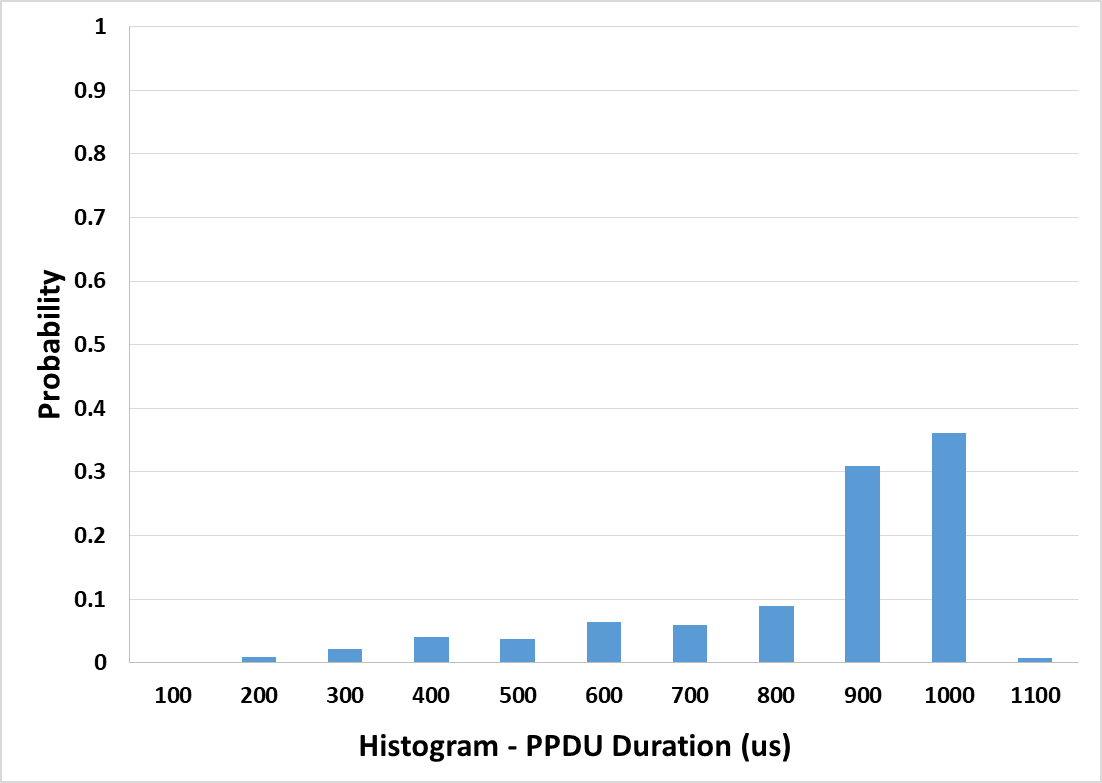 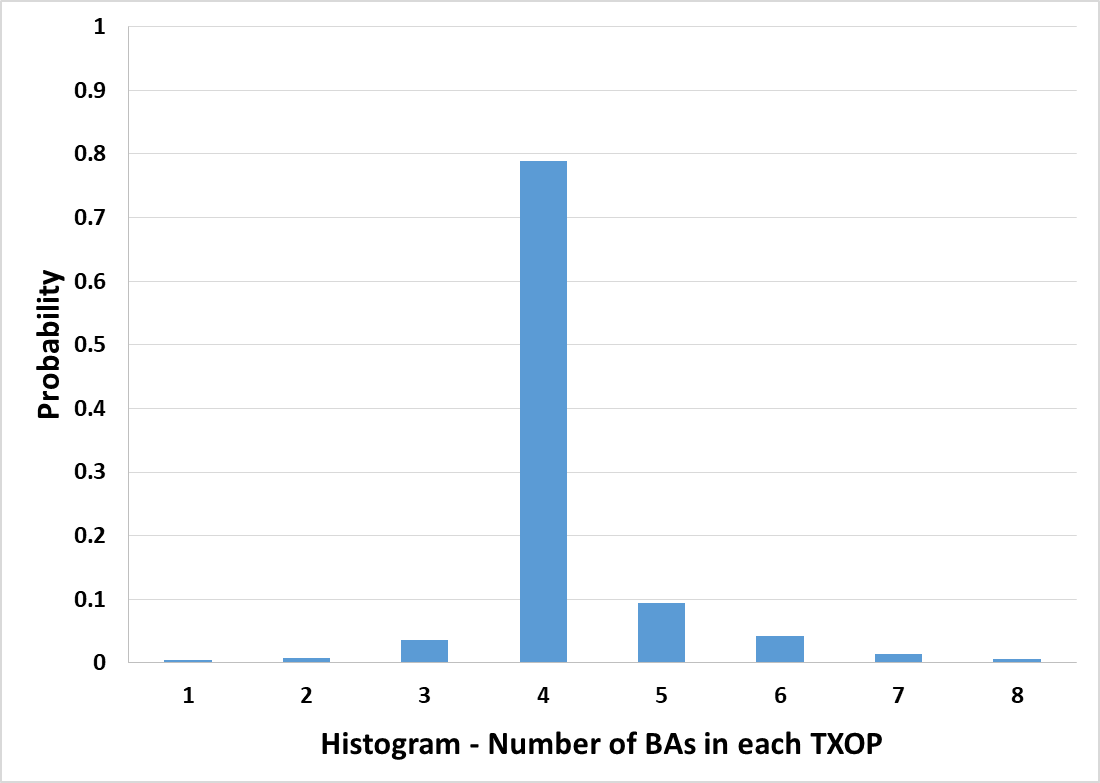 TXOP Limit = 0
0
0
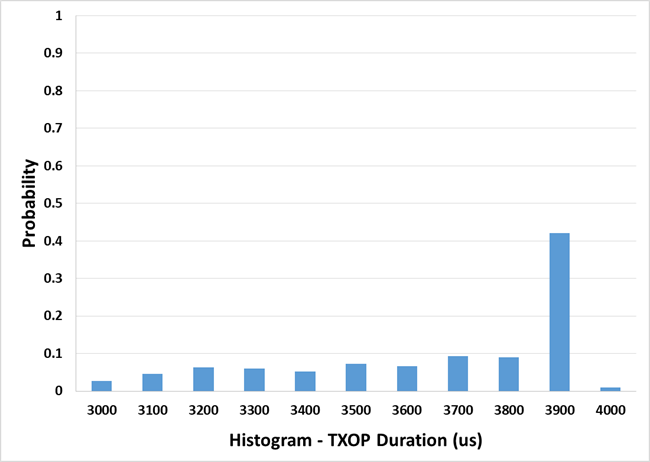 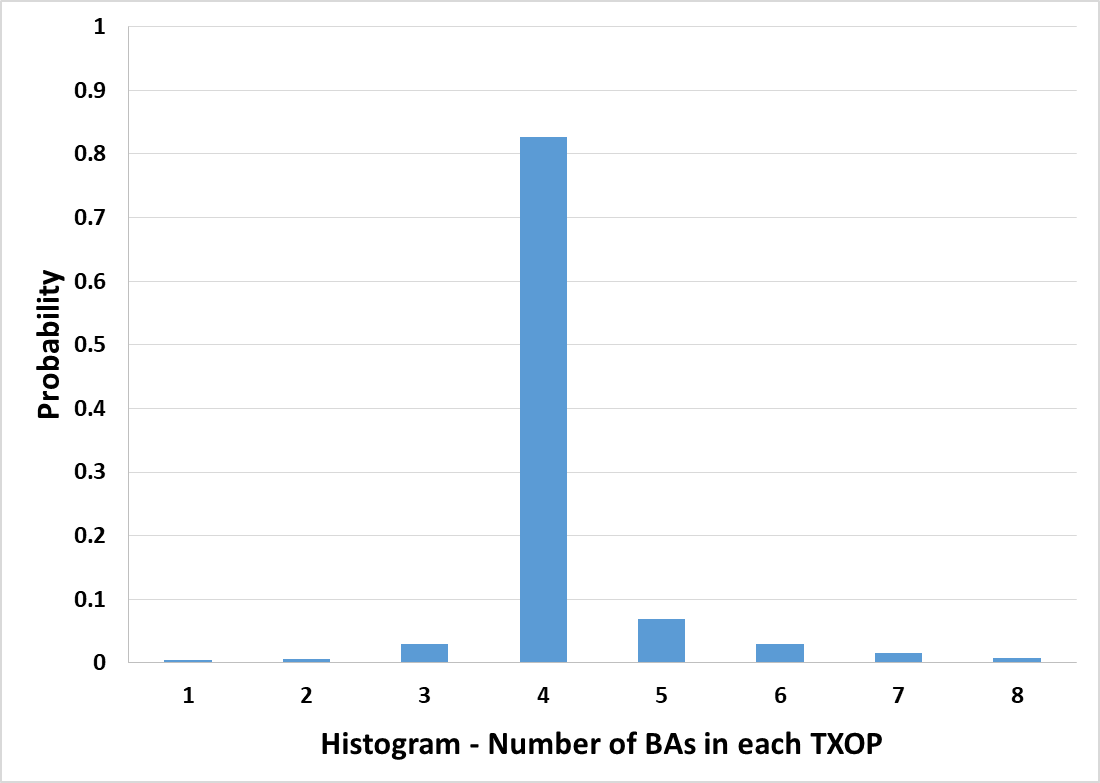 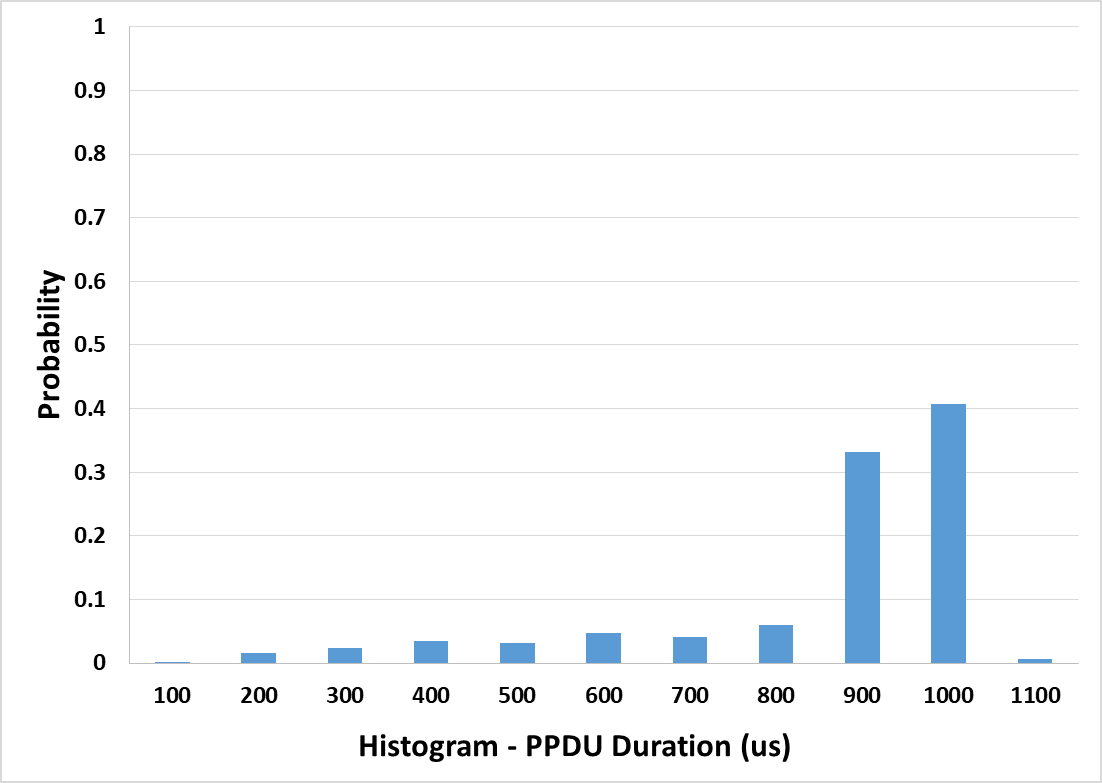 TXOP Limit = 1024 us
1024 us
1024 us
Slide 15
Liang Li, HPE
July 2020
Device E – Best Effort
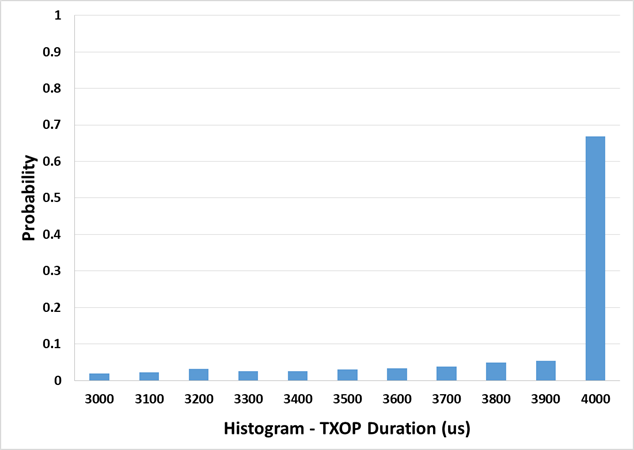 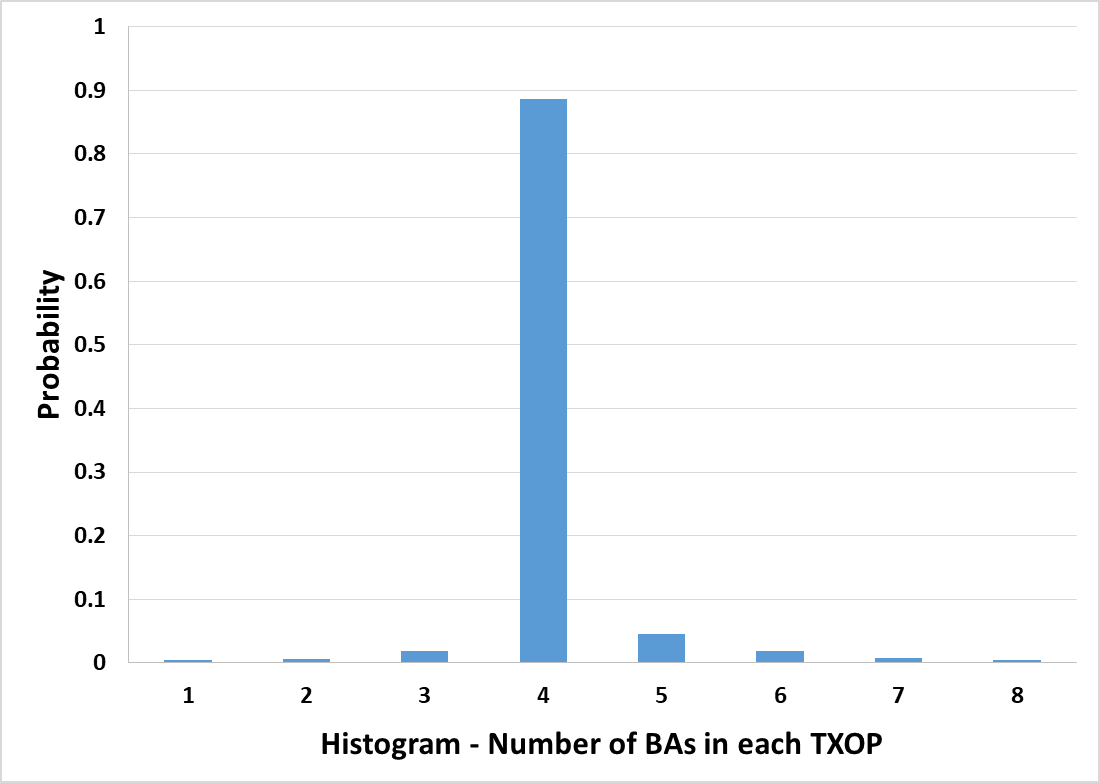 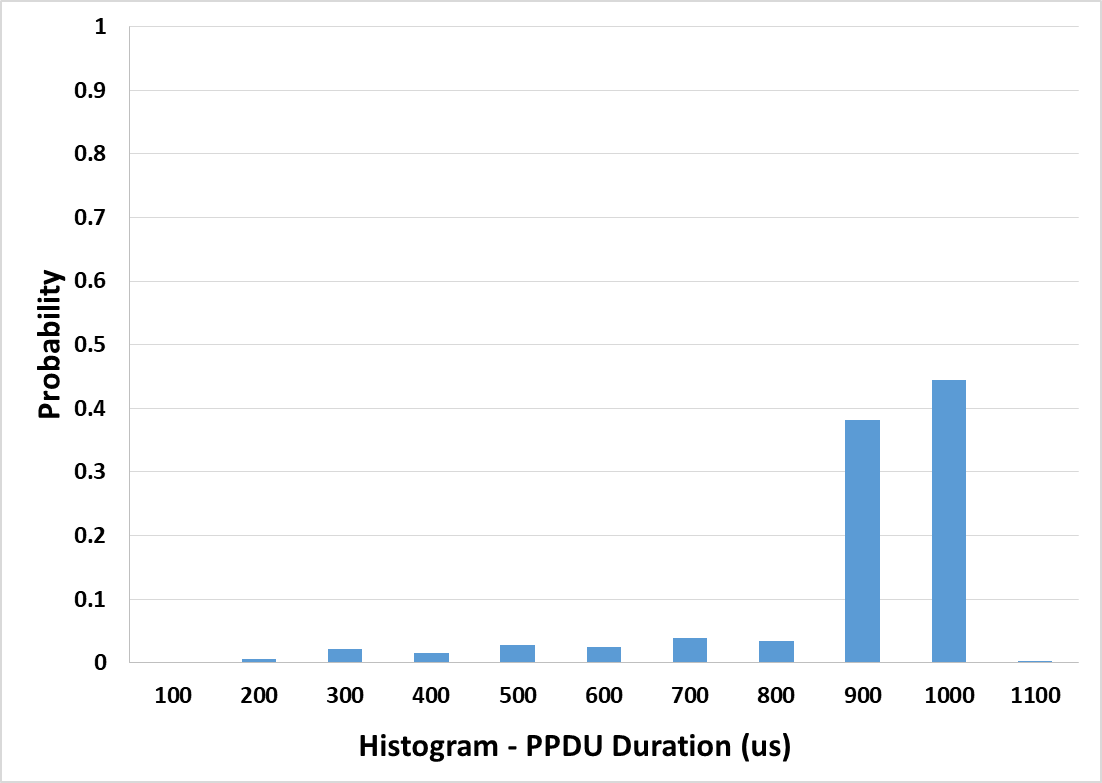 TXOP Limit = 512 us
512 us
512 us
Slide 16
Liang Li, HPE
July 2020
Device E – Video
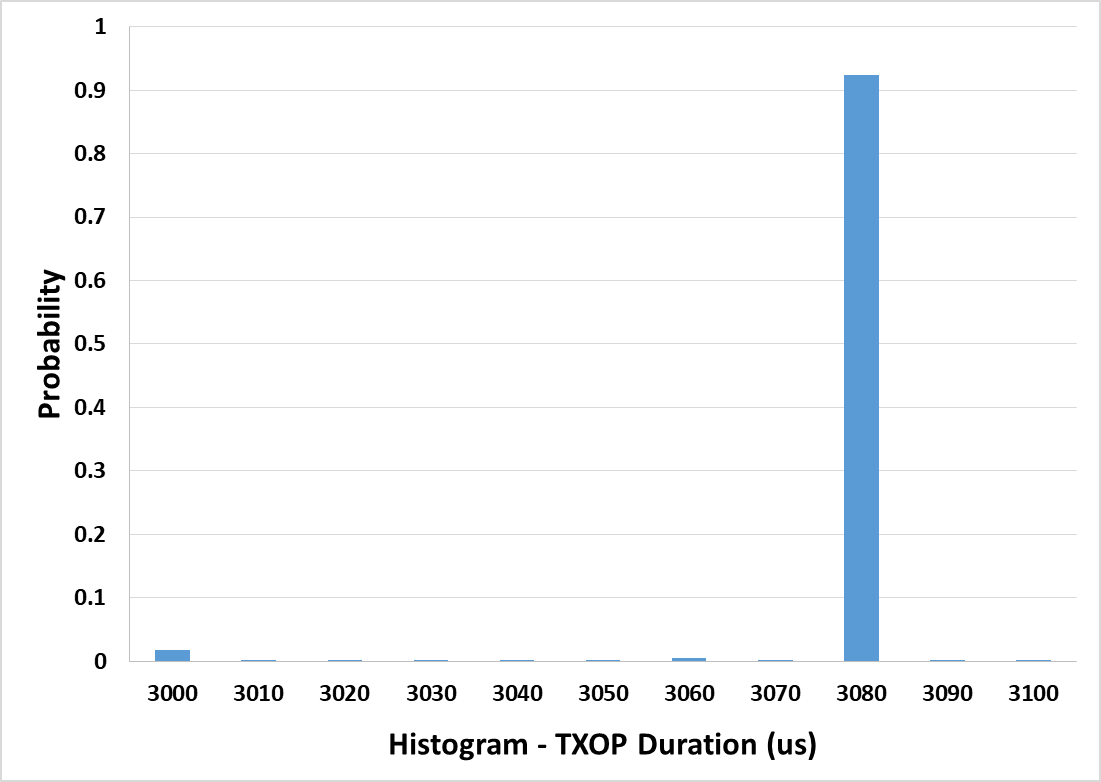 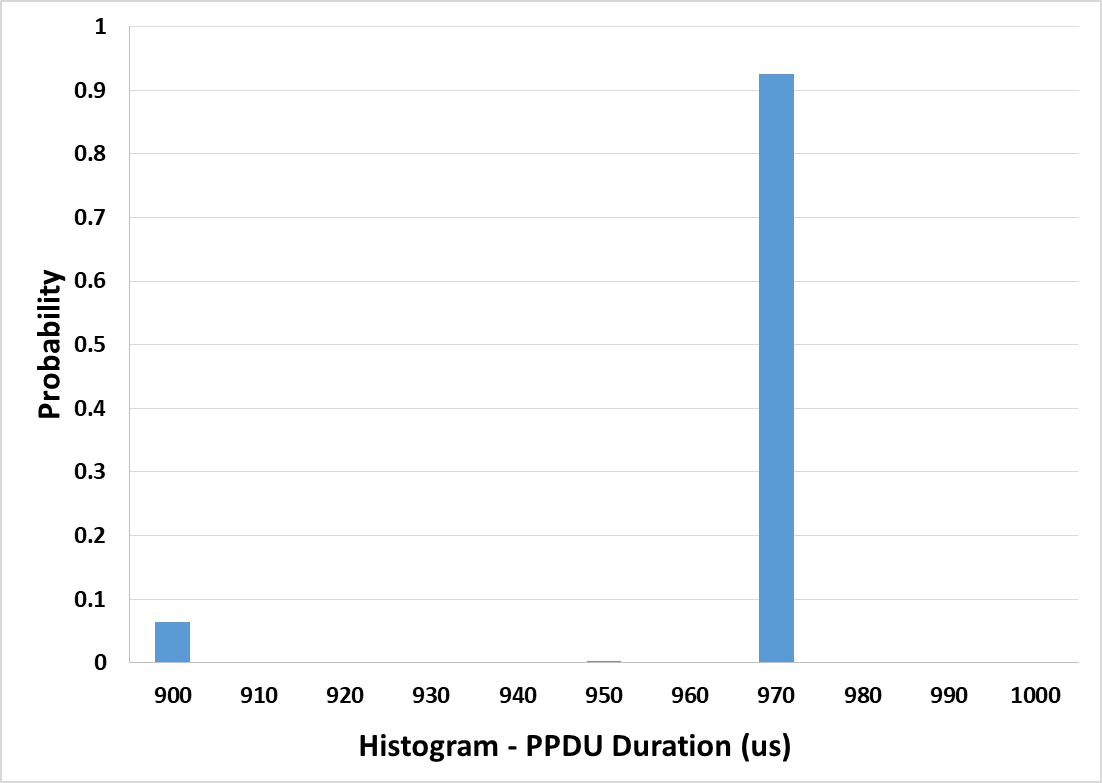 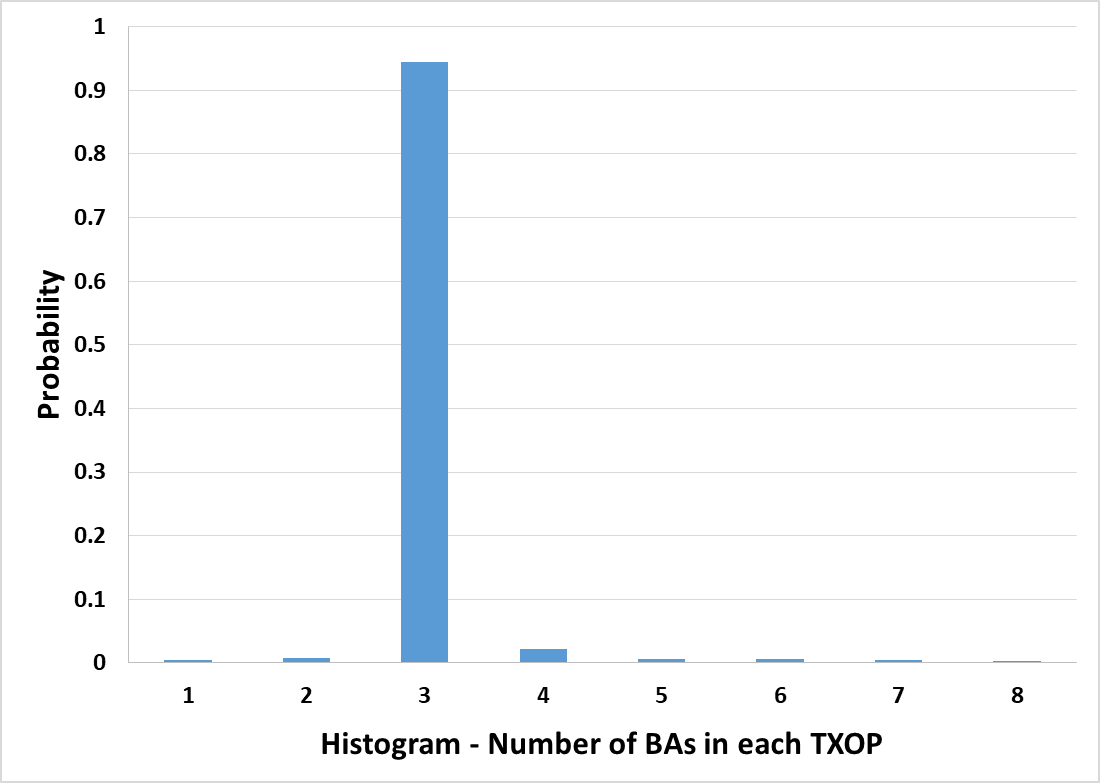 TXOP Limit = 3008 us
3008 us
3008 us
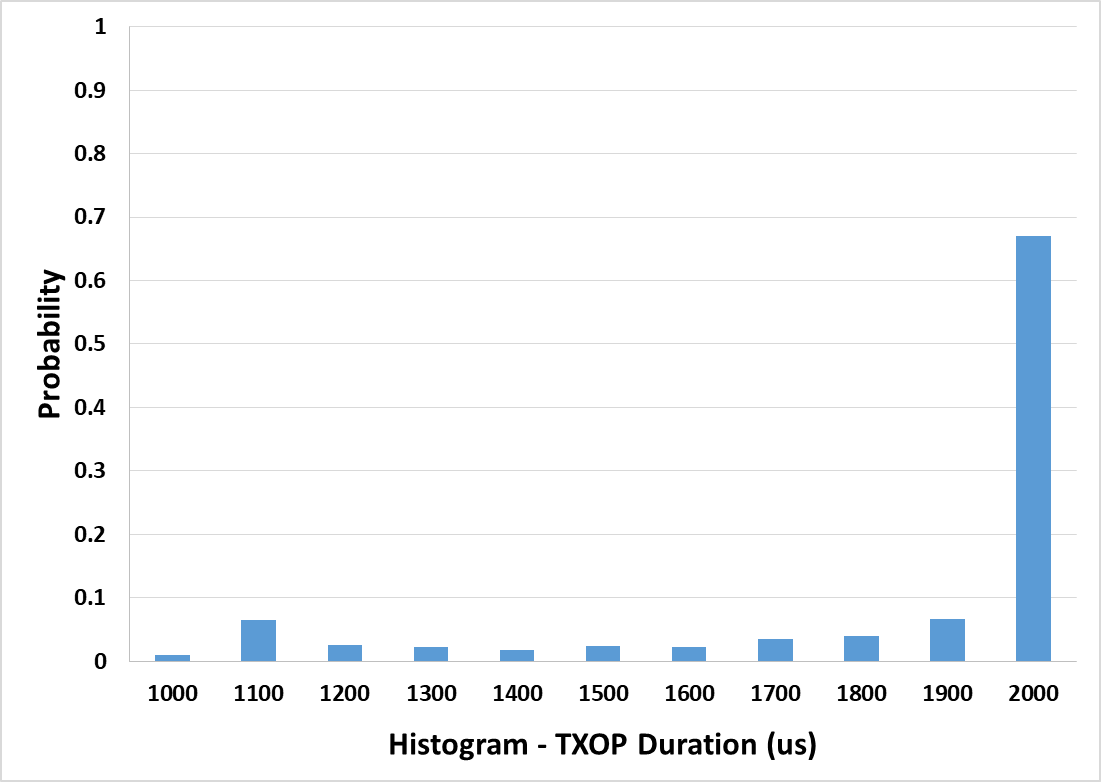 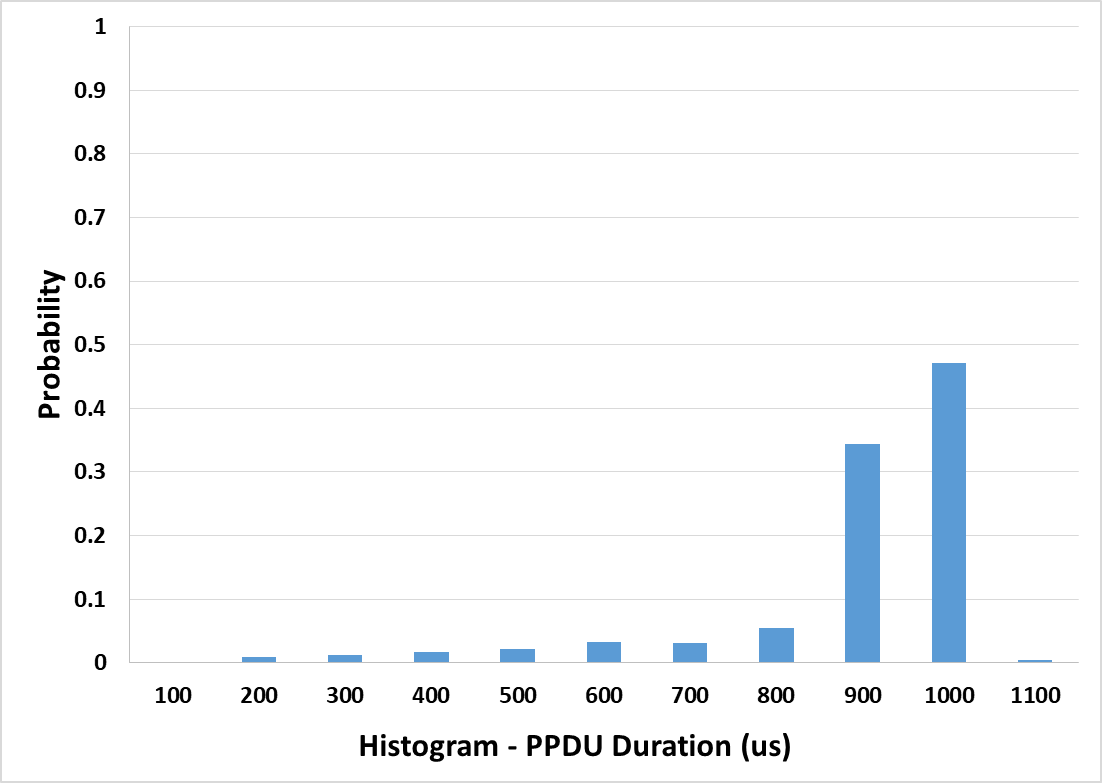 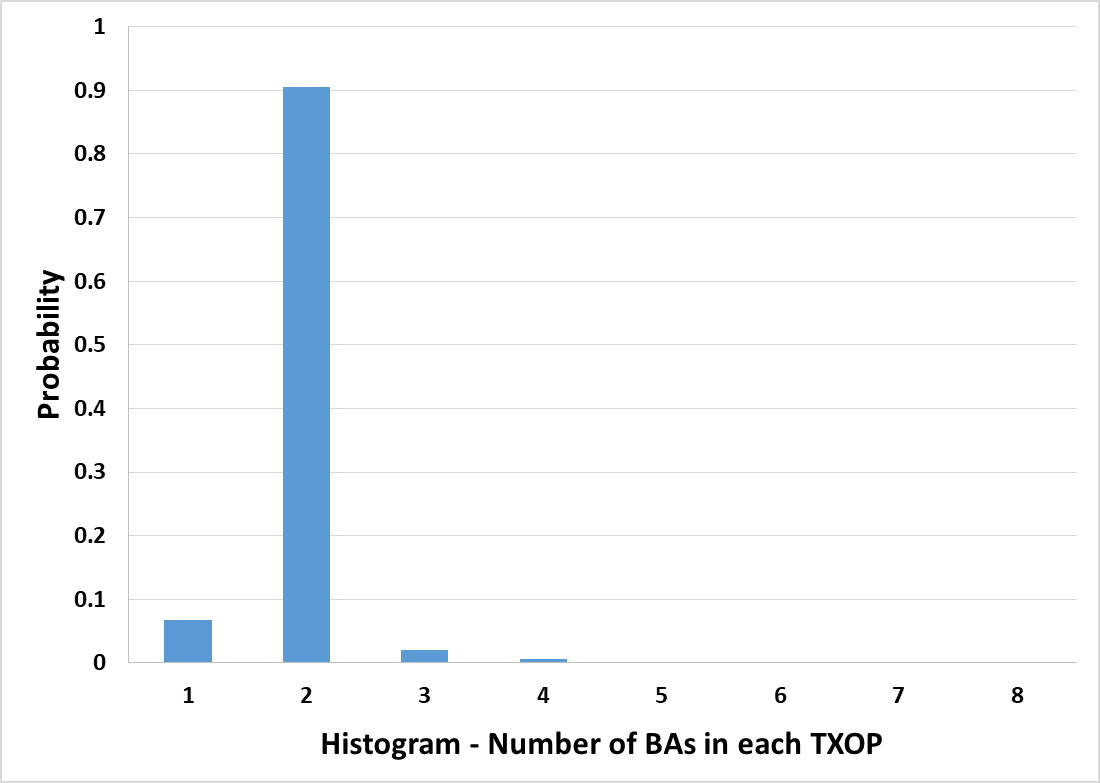 TXOP Limit = 1024 us
1024 us
1024 us
Slide 17
Liang Li, HPE
July 2020
Device E – Video
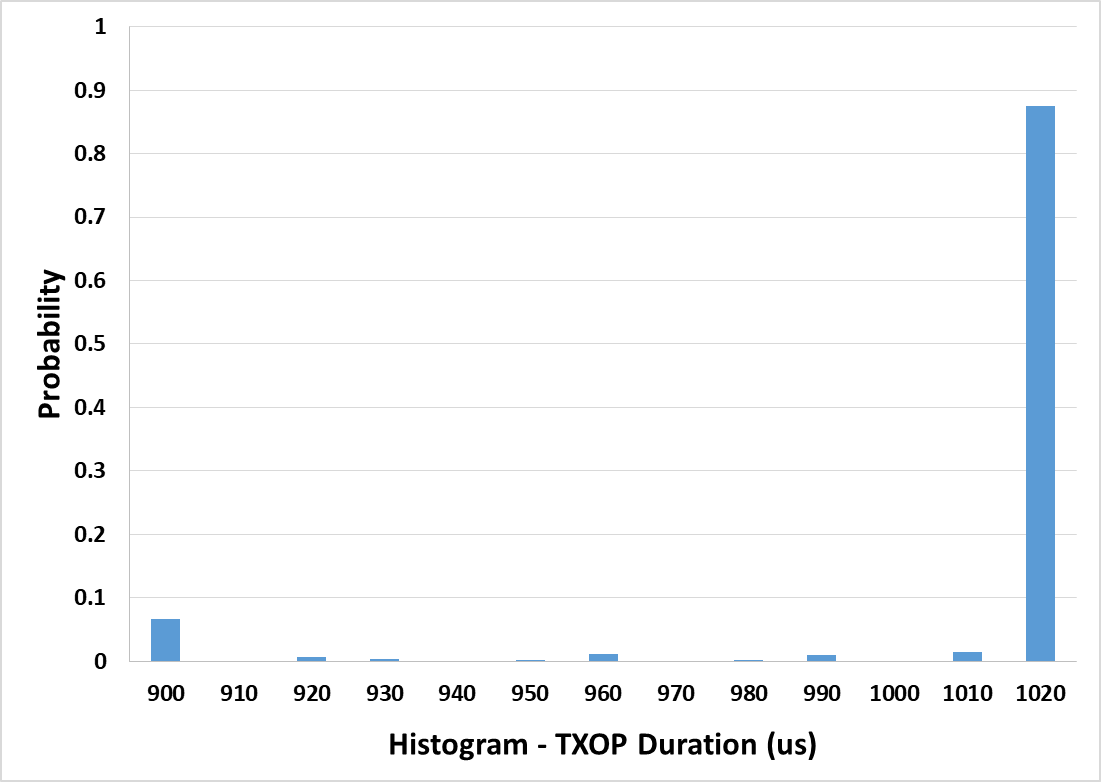 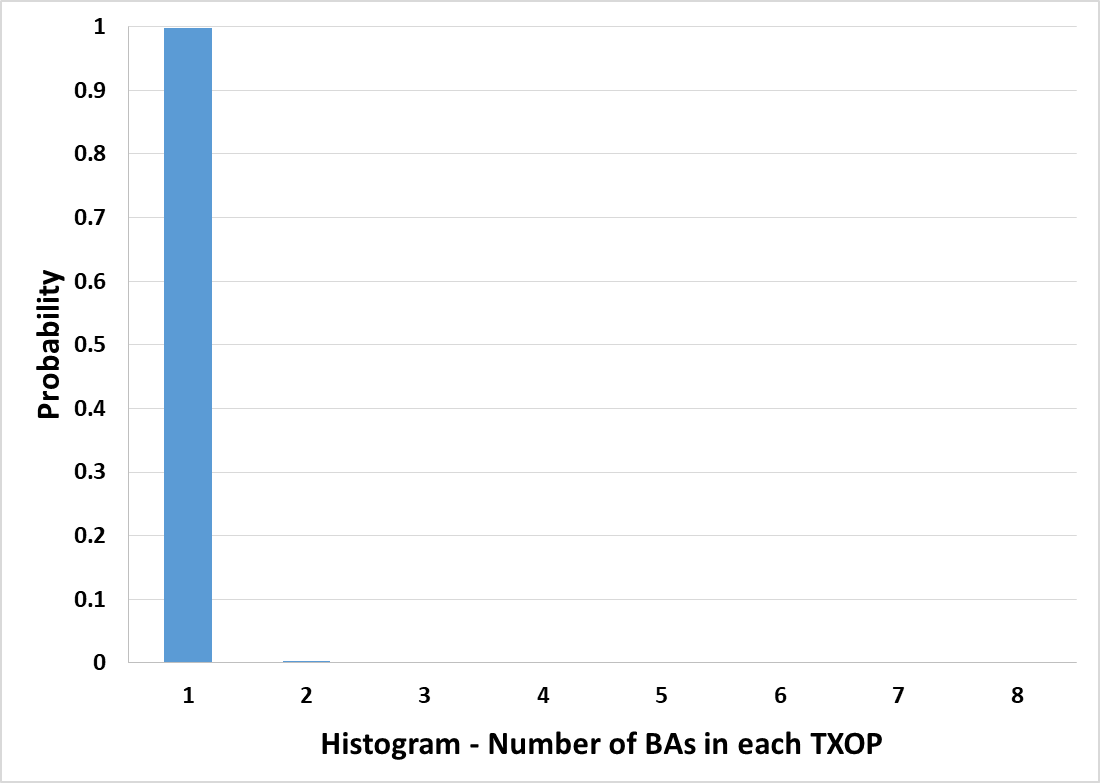 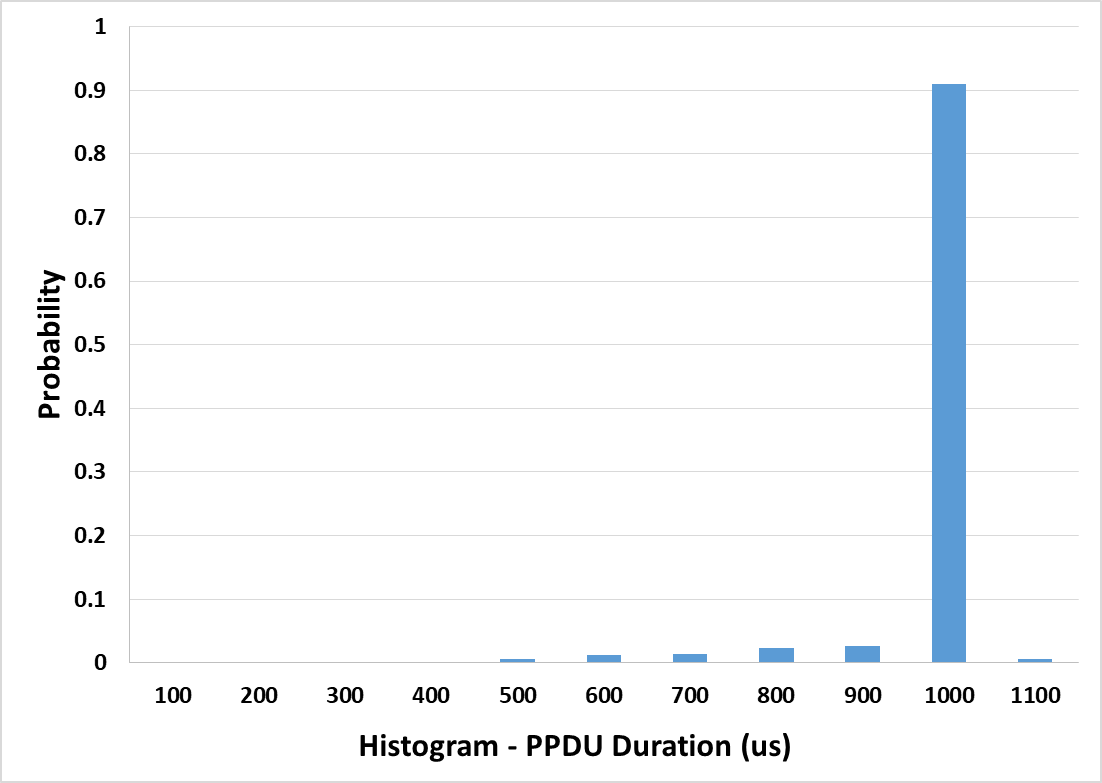 TXOP Limit = 512 us
512 us
512 us
Slide 18
Liang Li, HPE
July 2020
Device F – Best Effort
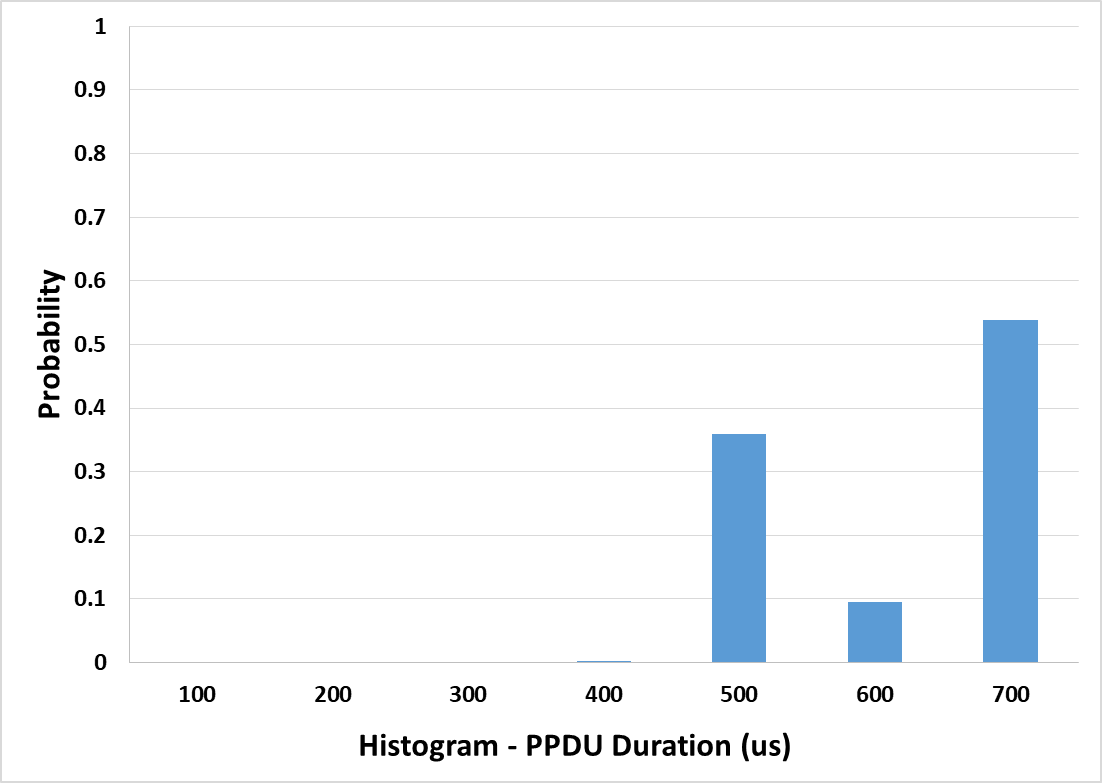 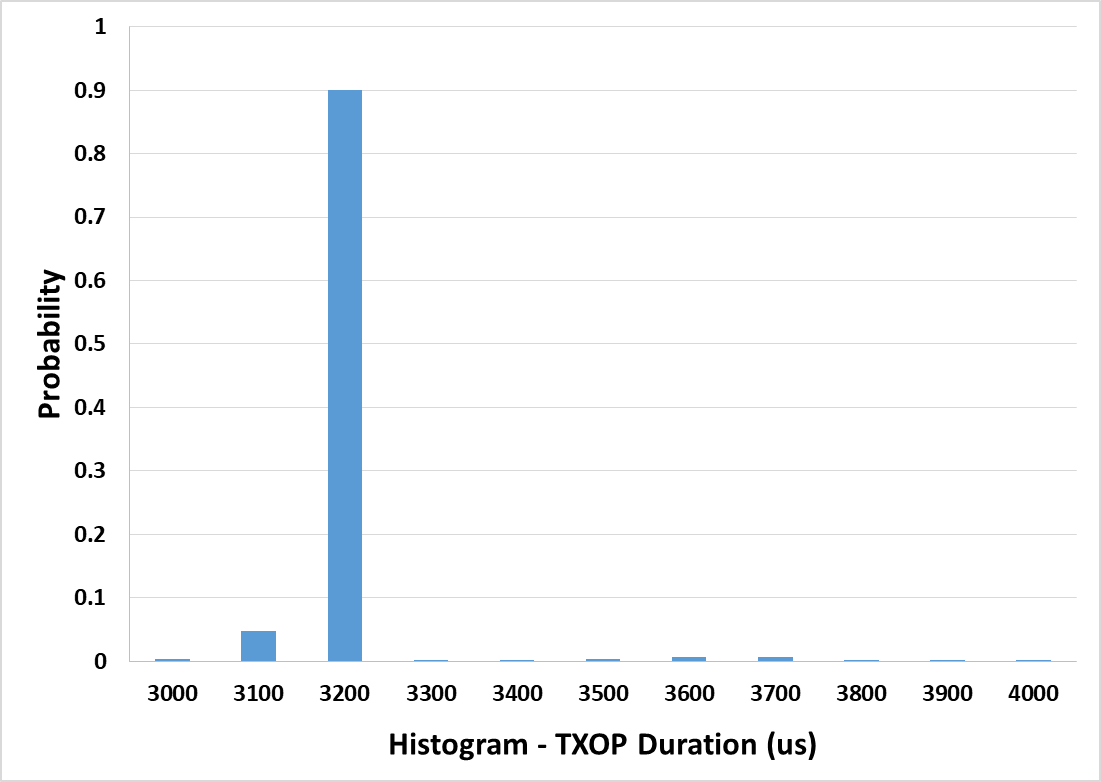 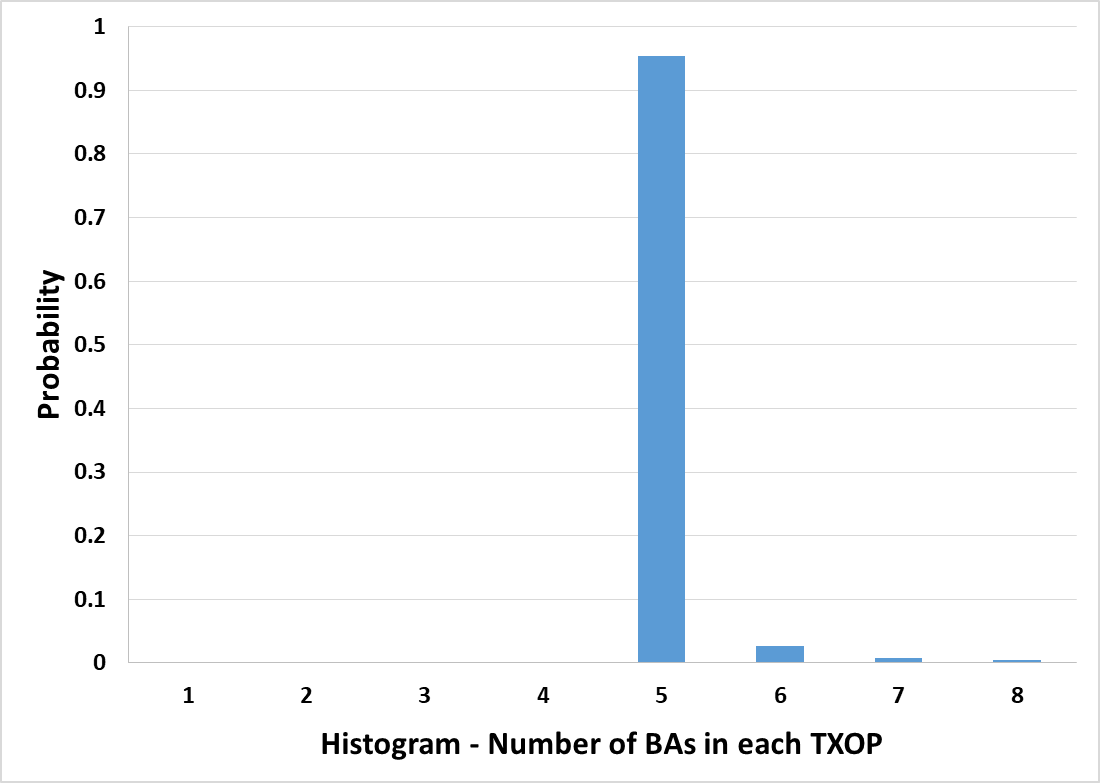 TXOP Limit = 0
0
0
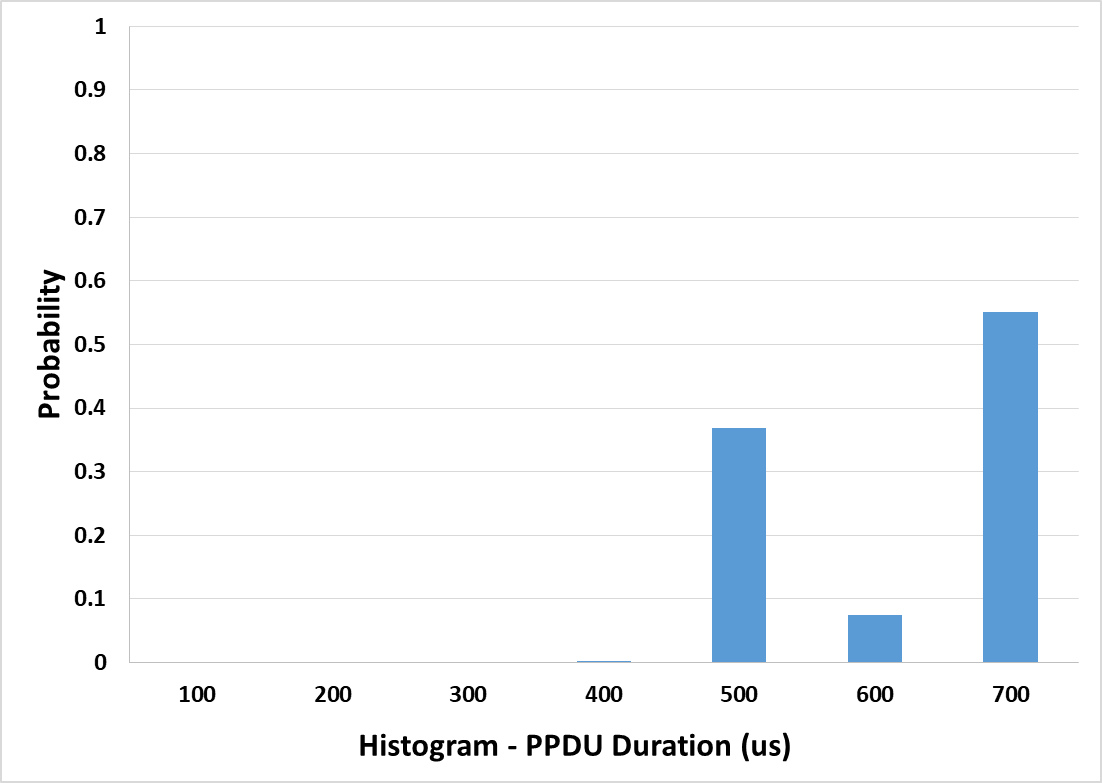 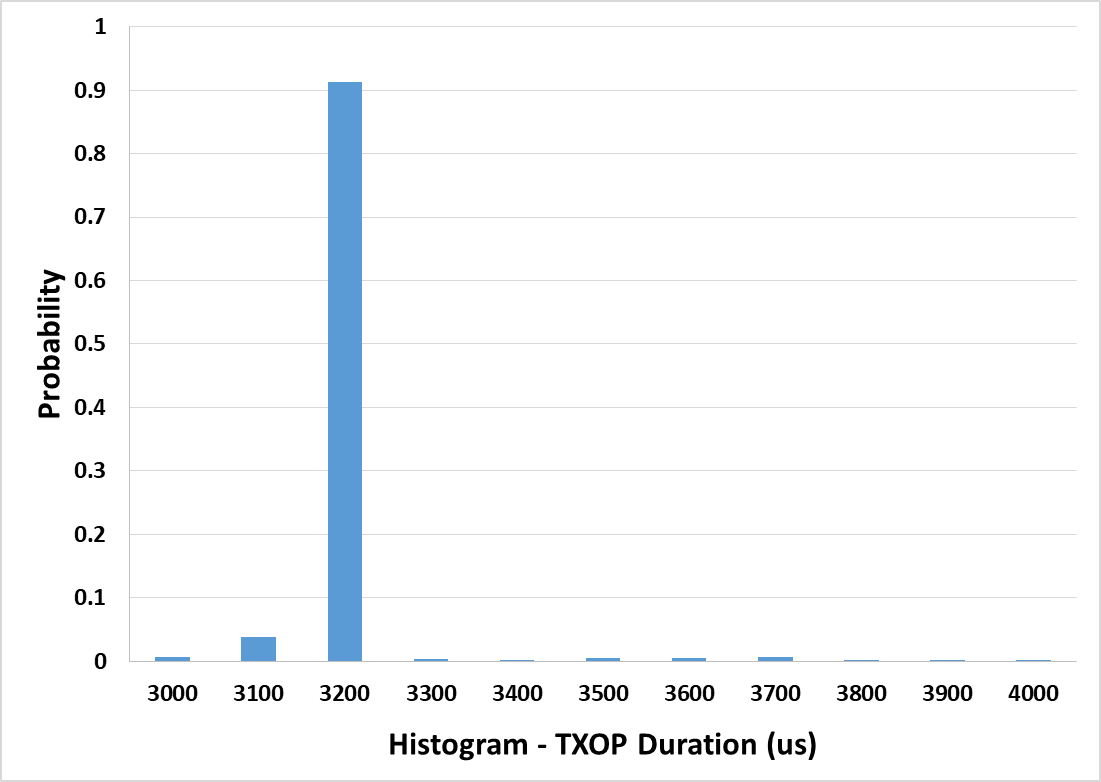 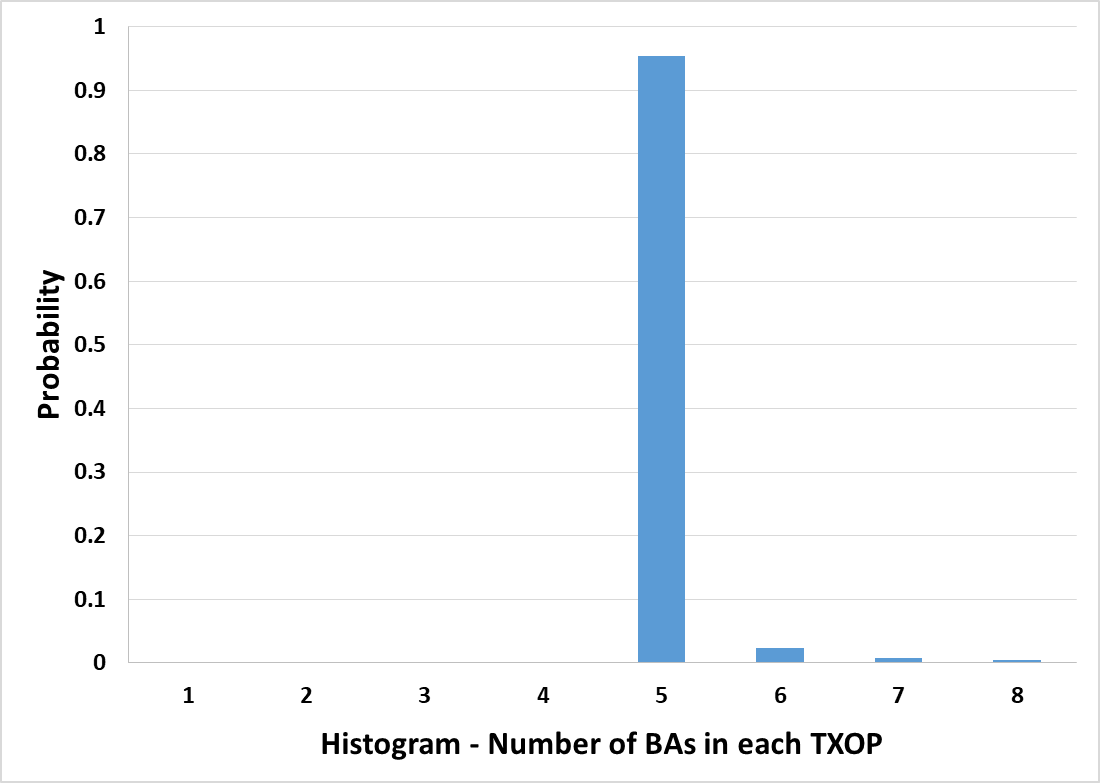 TXOP Limit = 1024 us
1024 us
1024 us
Slide 19
Liang Li, HPE
July 2020
Device F – Video
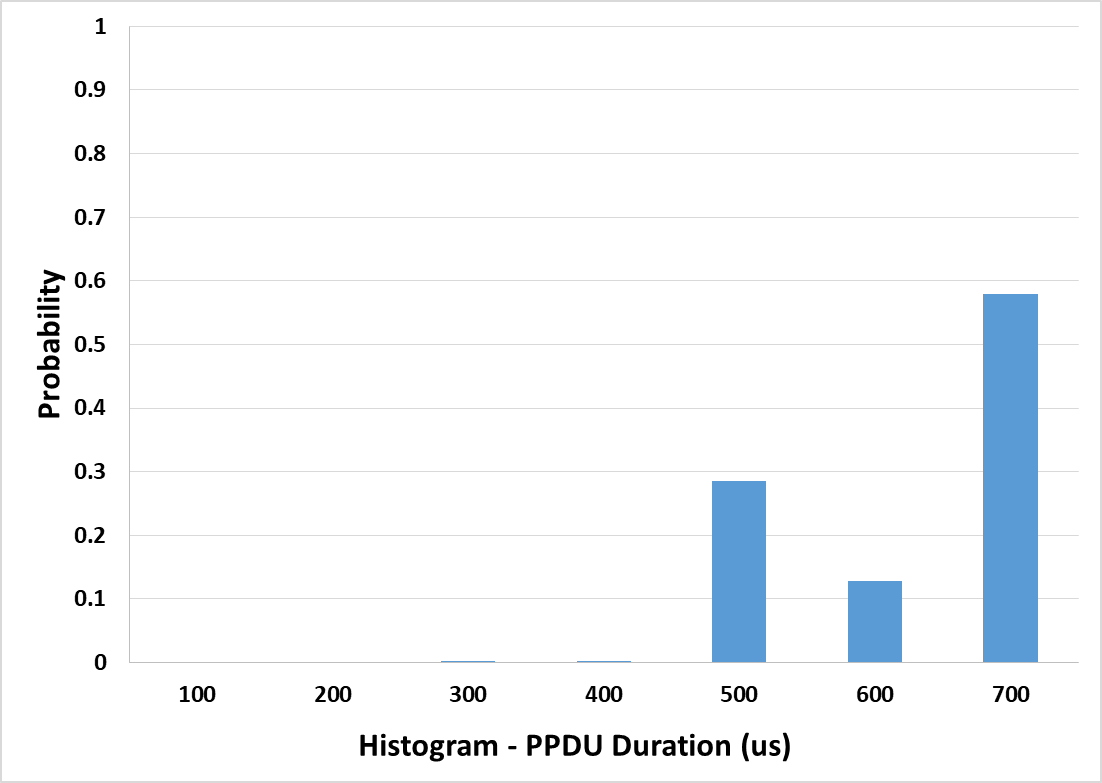 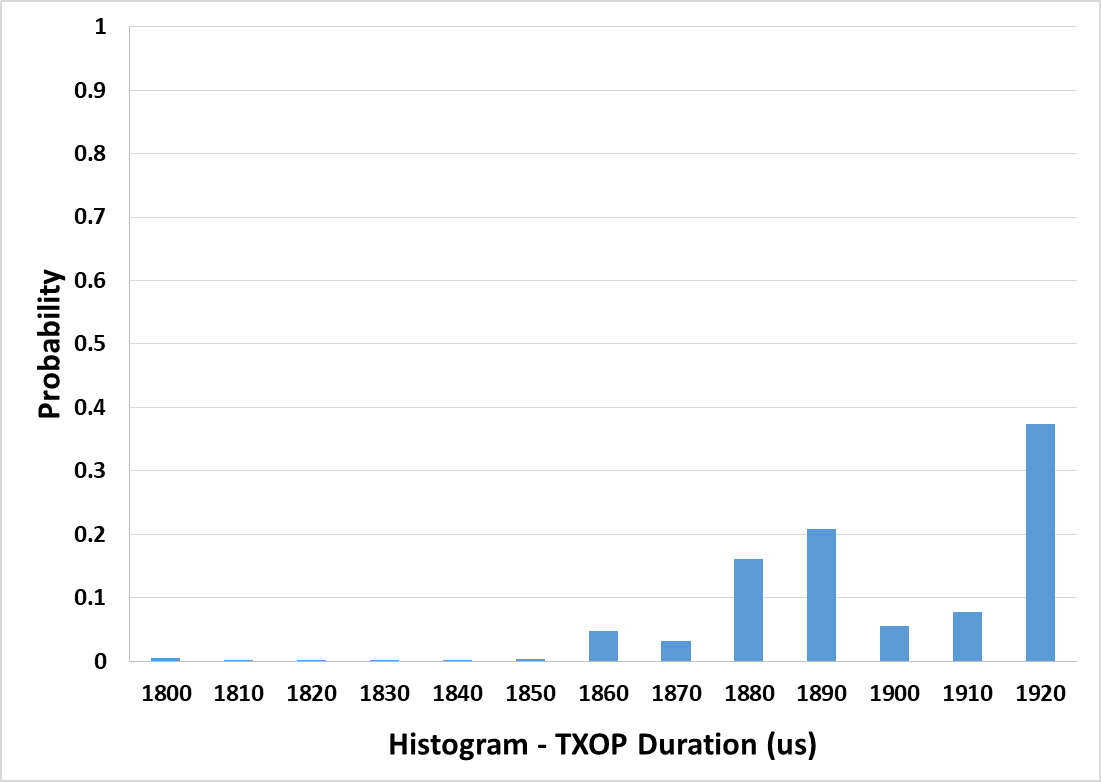 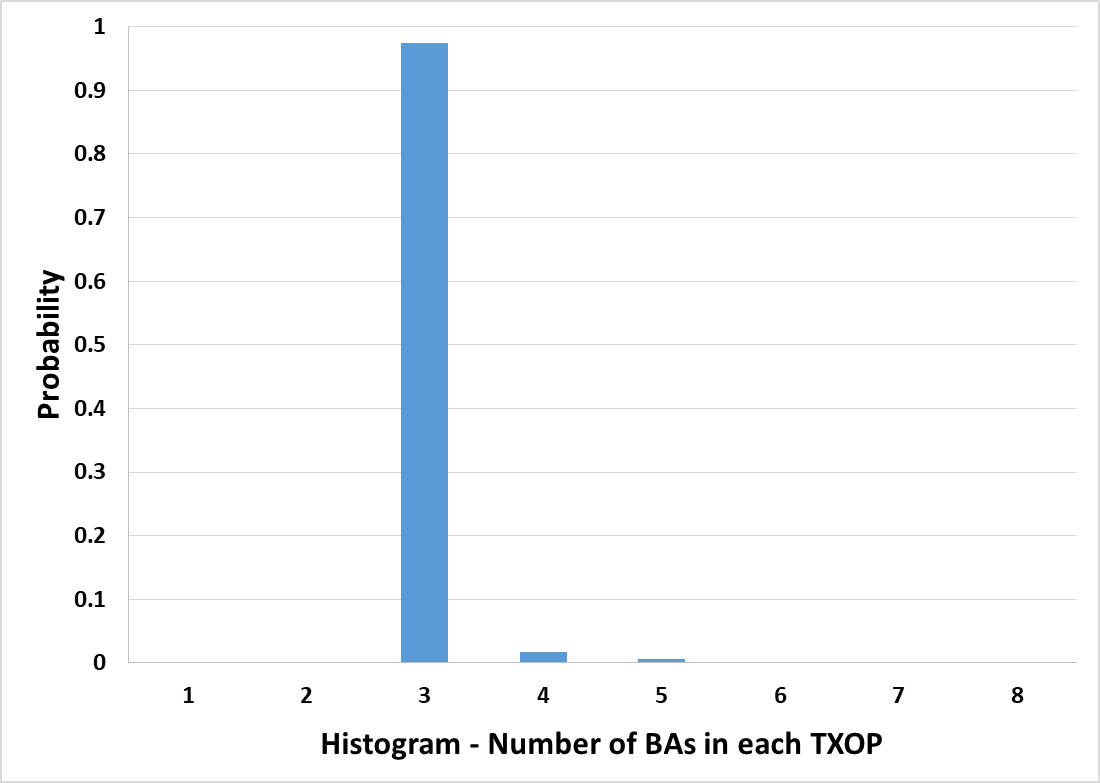 TXOP Limit = 3008 us
3008 us
3008 us
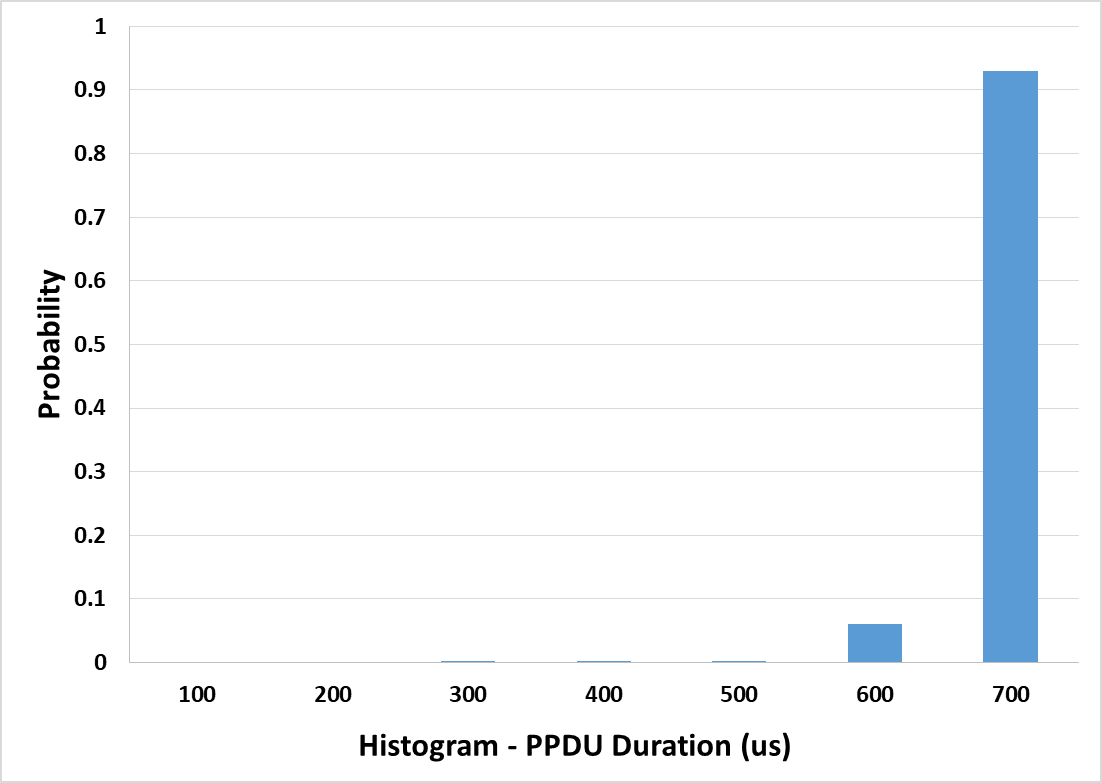 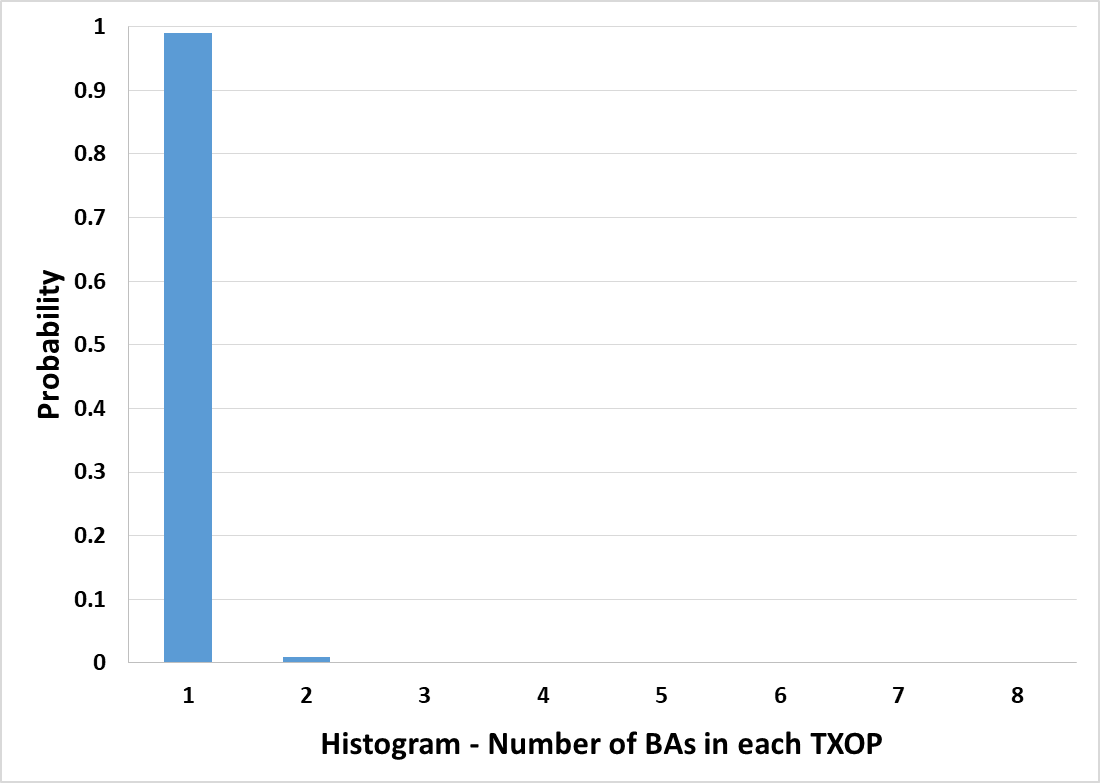 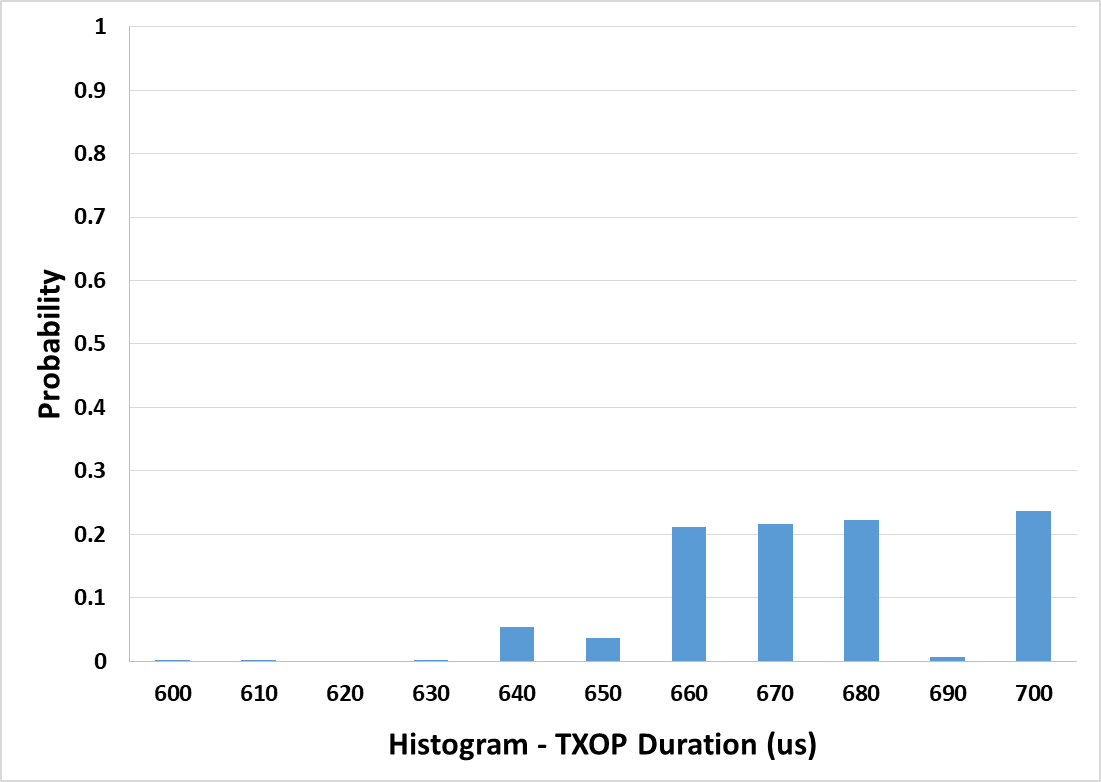 TXOP Limit = 1024 us
1024 us
1024 us
Slide 20
Liang Li, HPE
July 2020
Device F – Video
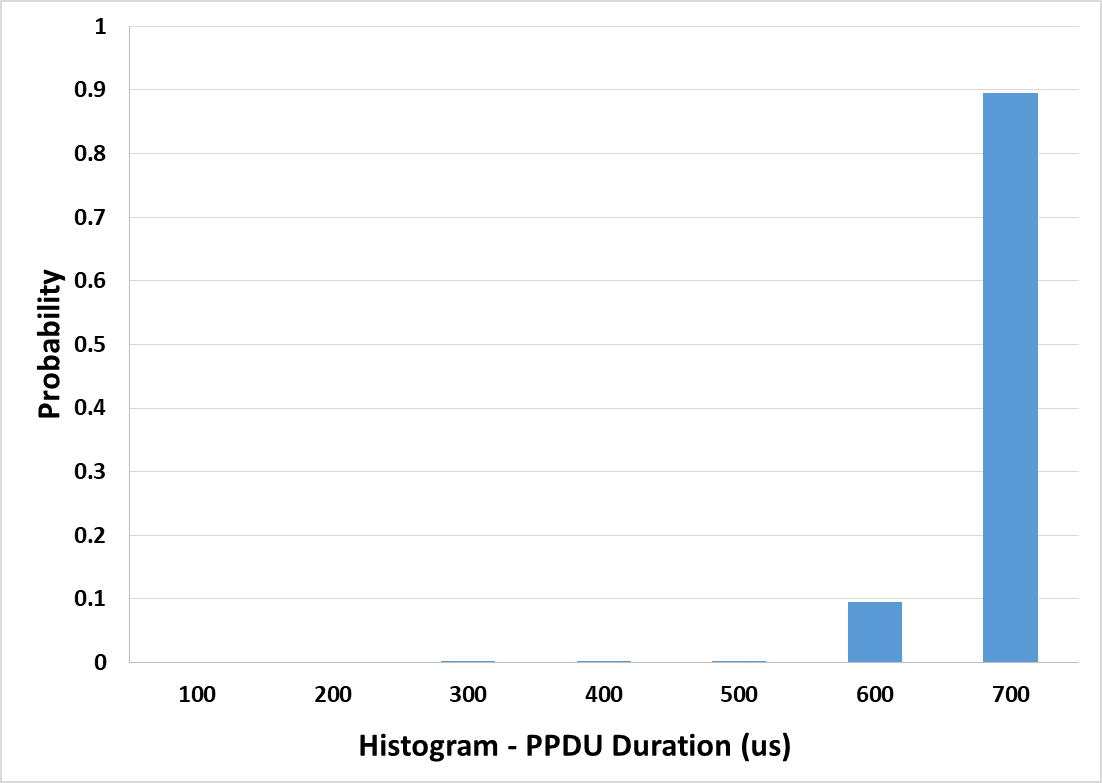 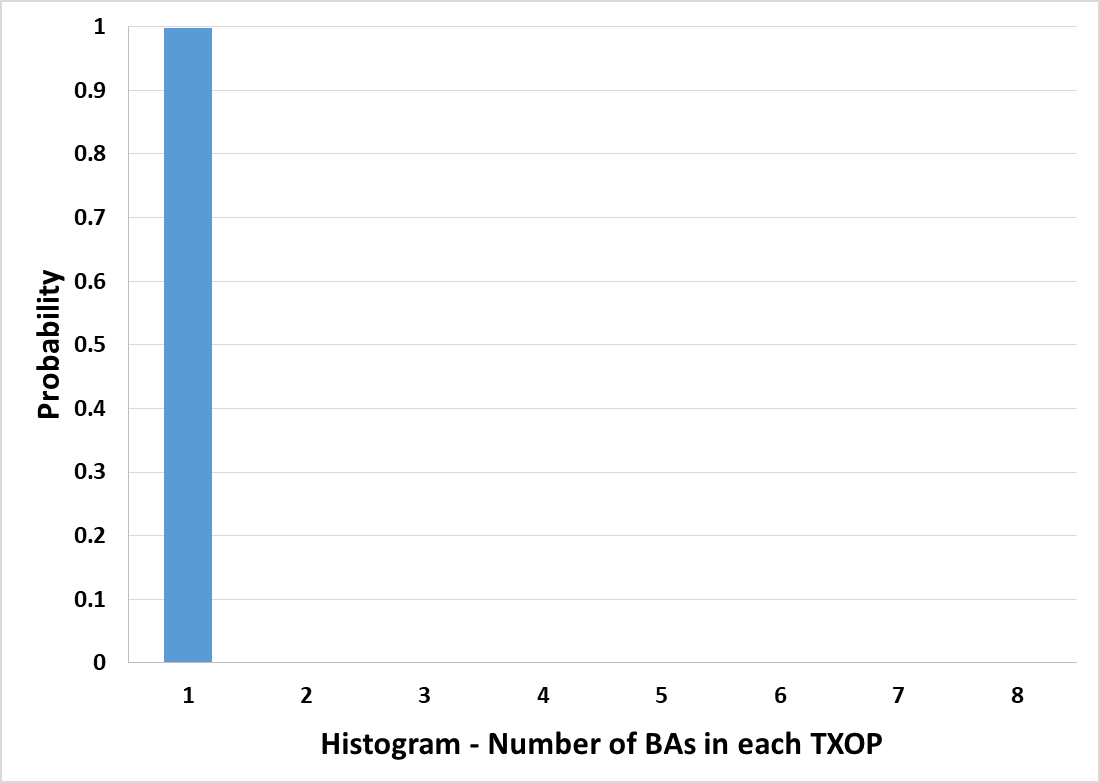 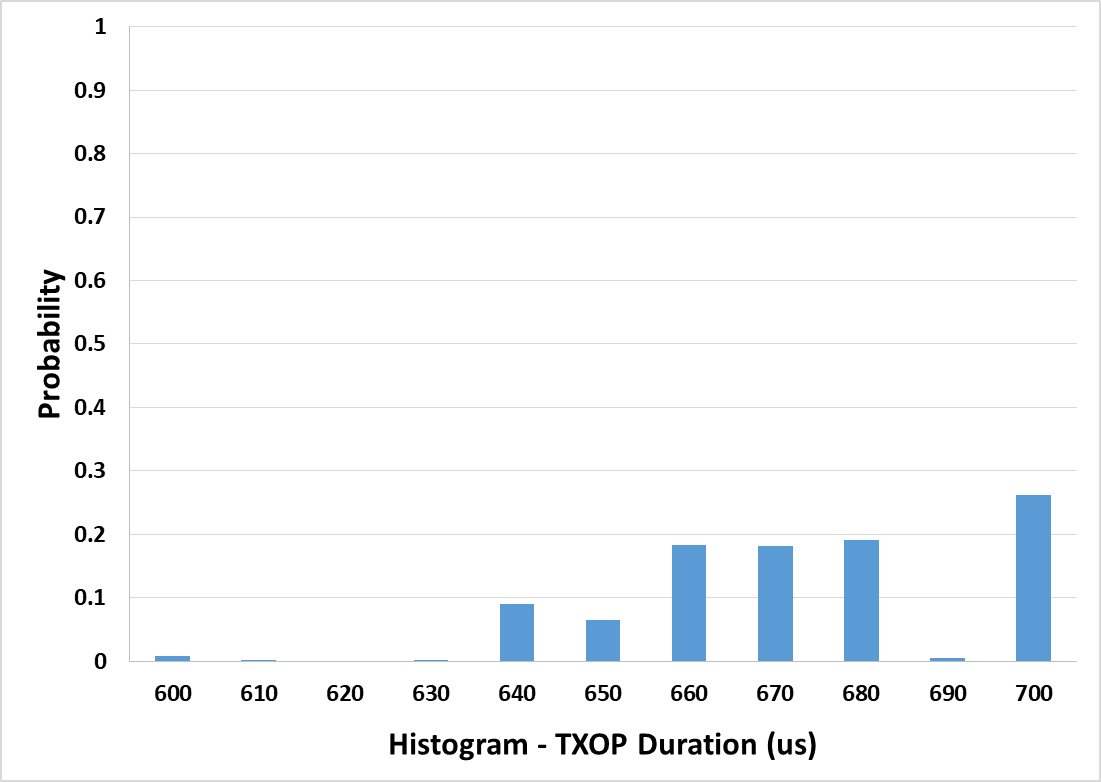 TXOP Limit = 512 us
512 us
512 us
Slide 21
Liang Li, HPE
July 2020
Summary of Results
Slide 22
Liang Li, HPE
July 2020
Conclusion
In order to make spec unambiguous with respect to TXOP limit and bursting, we propose to revise the following subclauses 
10.23.2.2 EDCA backoff procedure
10.23.2.9 TXOP limits
Slide 23
Liang Li, HPE